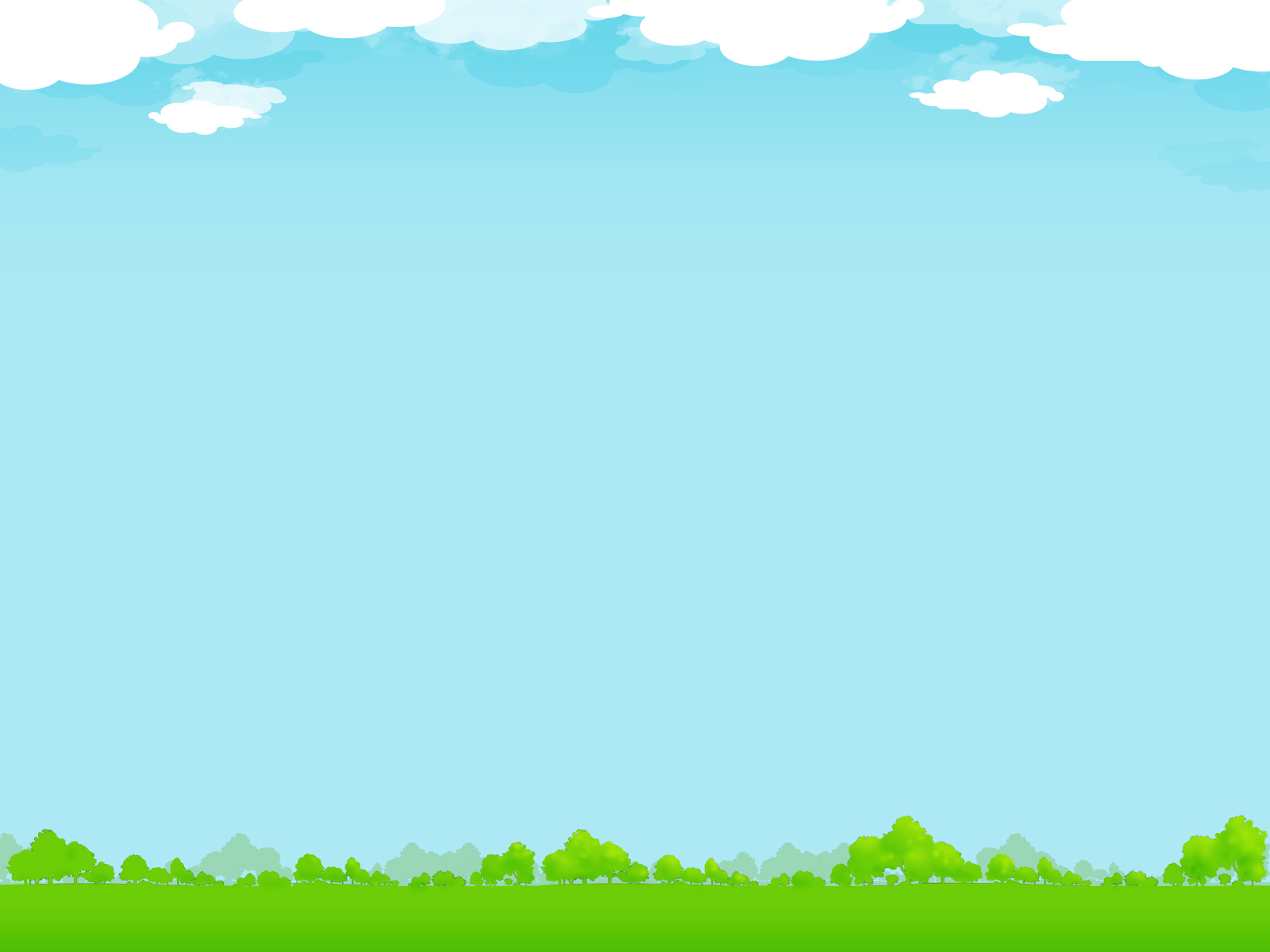 UBND THÀNH PHỐ QUY NHƠN
TRƯỜNG TIỂU HỌC NHƠN LÝ
NHIỆT LIỆT KÍNH CHÀO QUÝ THẦY  CÔ
ĐẾN THĂM DỰ LỚP 5A
Bài 13: Vi khuẩn có ích trong chế biến thực phẩm ( Tiết 1)
Giáo viên:Nguyễn Quốc Huy
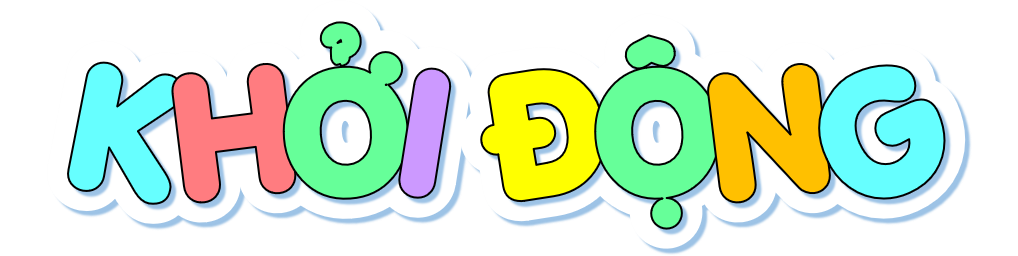 ĐẦU BẾP NHÍ
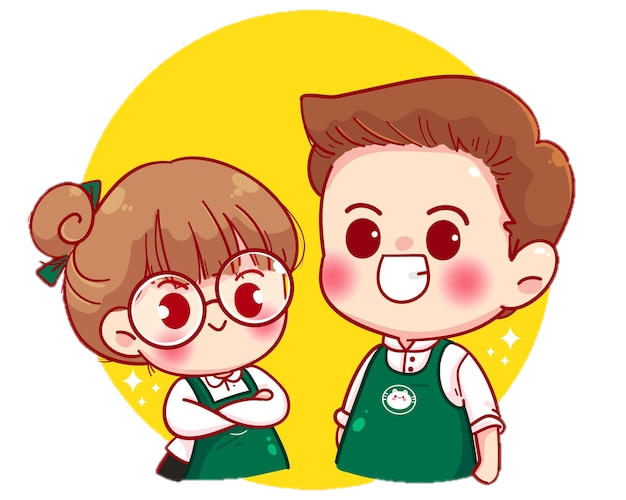 Món ăn 1: “ Món gì ngày Tết không thiếu,Dưa chua giòn rụm, ăn kèm thịt kho?”
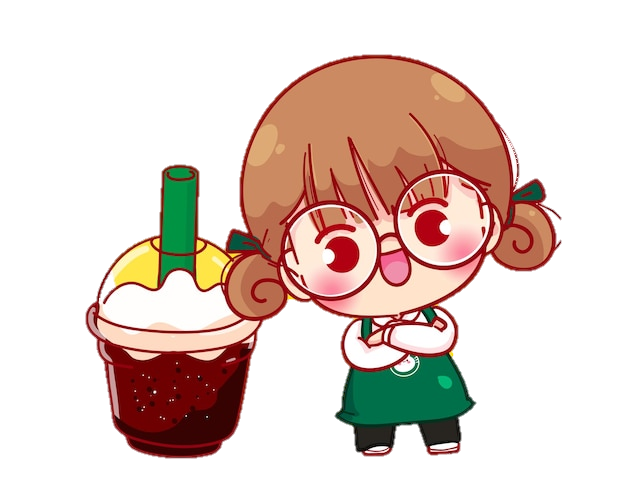 B. Phở
A. Dưa hành
A. Dưa hành
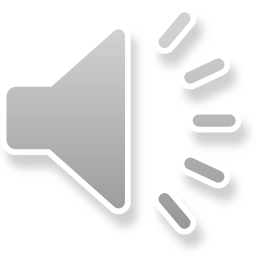 C. Bún
D. Miến xào
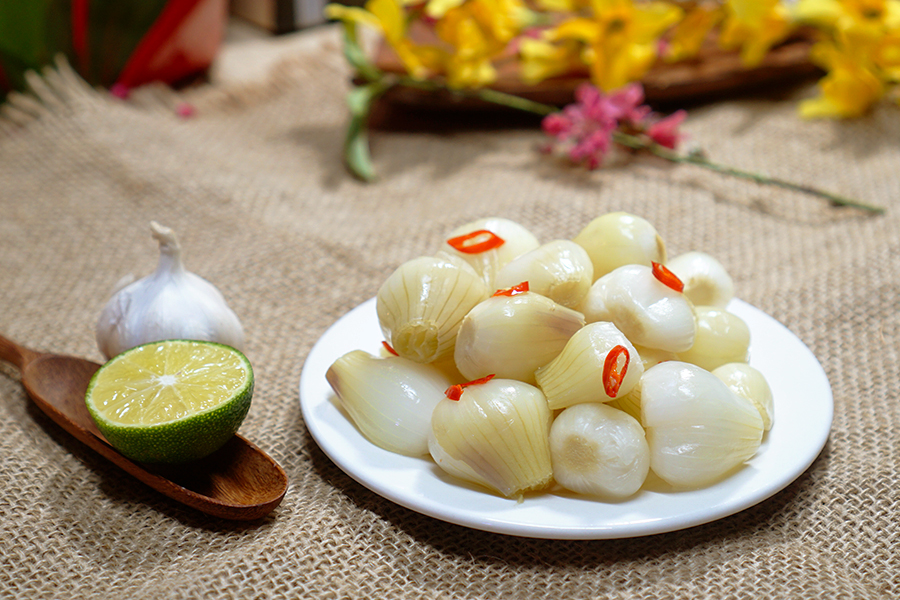 Món ăn 2: Món ăn gì có vị chua được coi là đặc sản của Chợ Huyện Tuy Phước, tỉnh Bình Định?
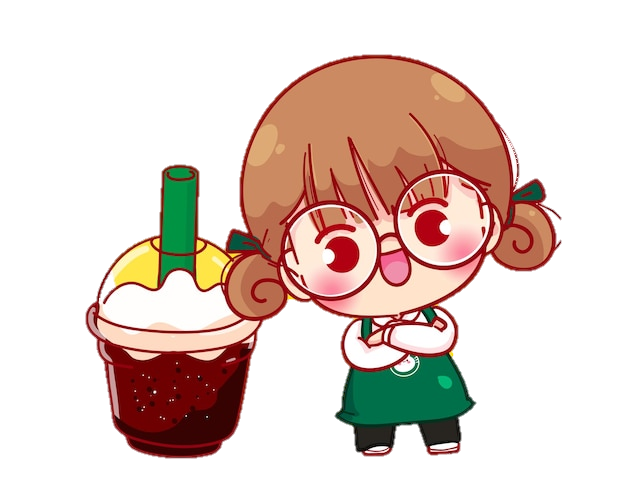 B. Bánh xèo
A. Bánh canh
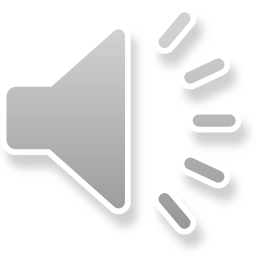 C. Nem chua
C. Nem chua
D. Chả lụa
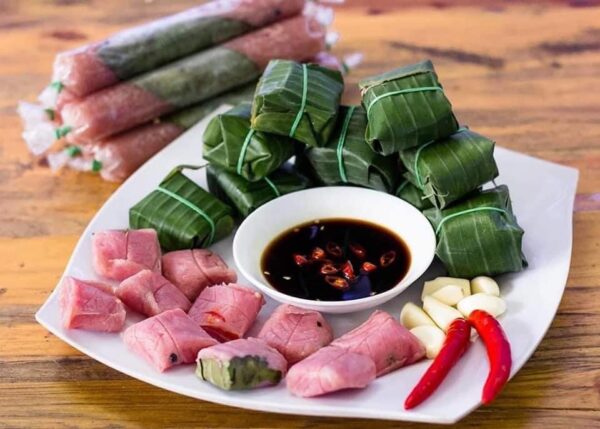 Món ăn 3:Món ăn truyền thống nổi tiếng của nước Hàn Quốc có vị chua, cay được làm từ bắp cải là món gì?
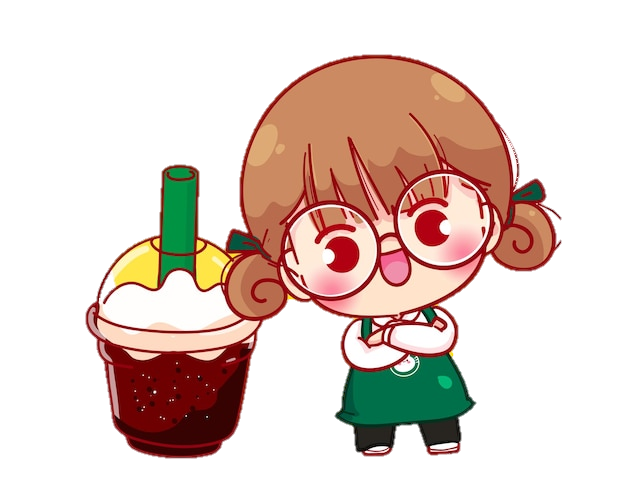 B. Sashimi
A. Kimbap
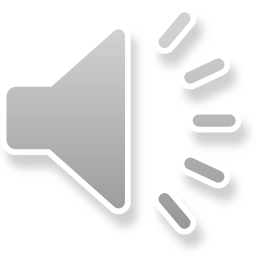 C. Kim chi
C. Kim chi
D. Tokbokki
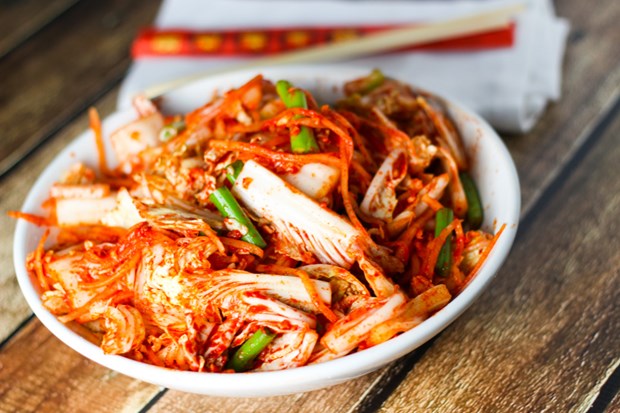 Món ăn 4: Đây là món ăn gì?
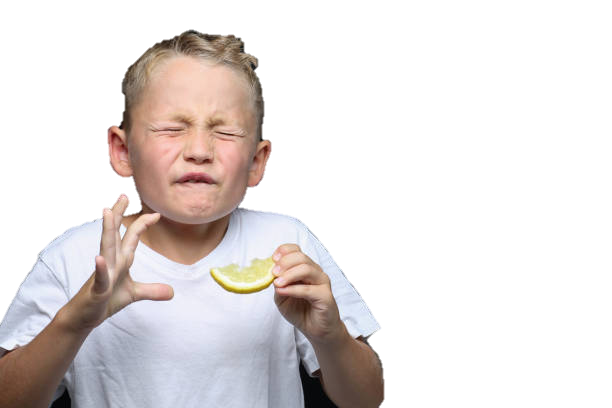 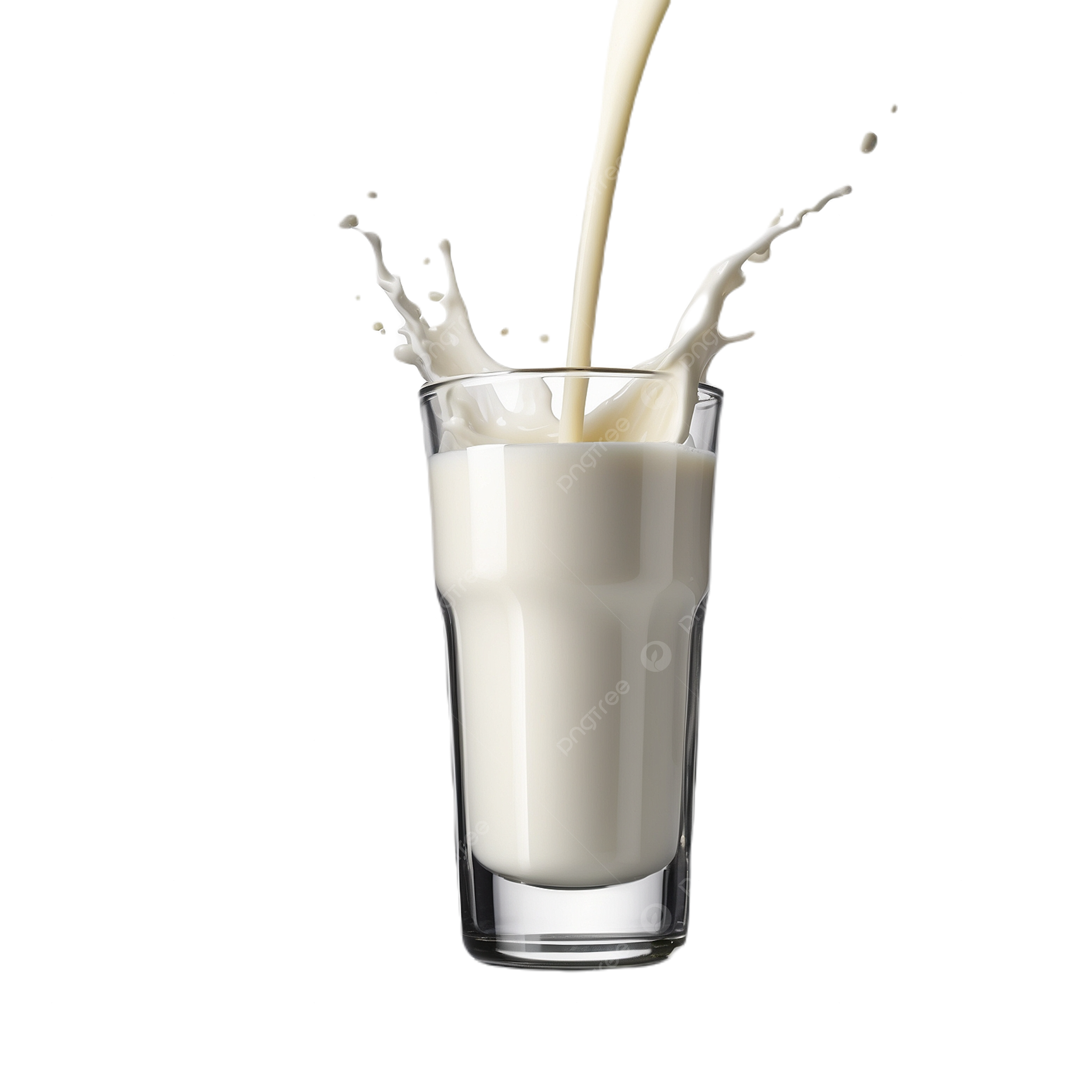 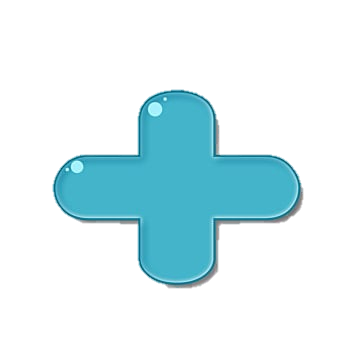 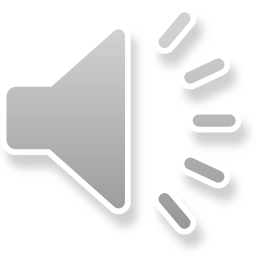 Sữa chua
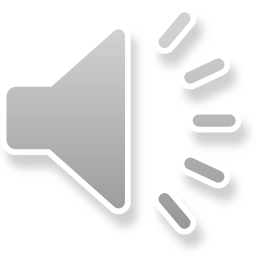 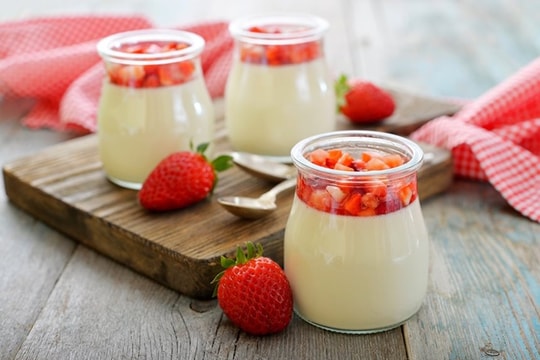 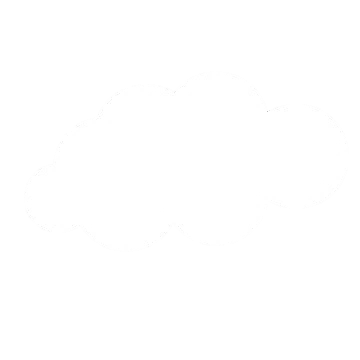 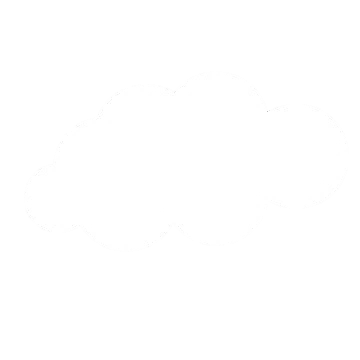 Thứ sáu ngày 28 tháng 2 năm 2025
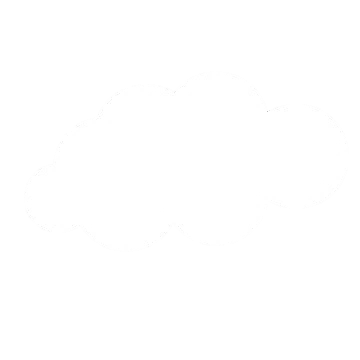 Khoa học
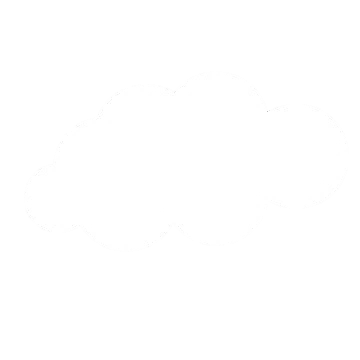 Em hãy kể tên thêm một số loại rau quả muối chua, sữa chua mà em biết.
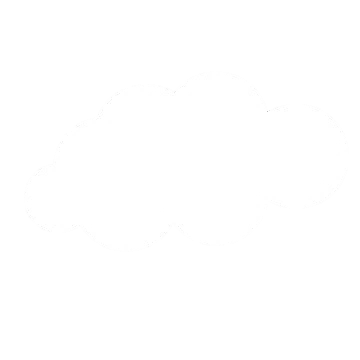 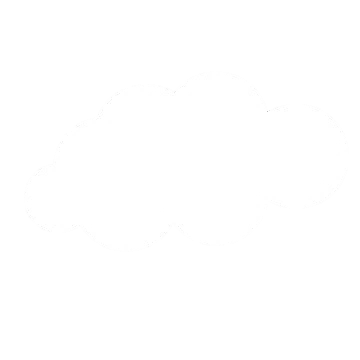 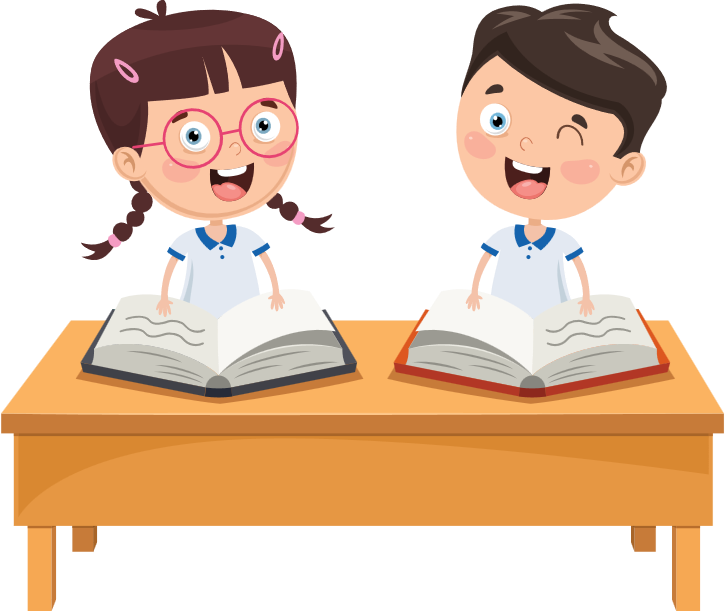 Thứ sáu ngày 28 tháng 2 năm 2025
Khoa học
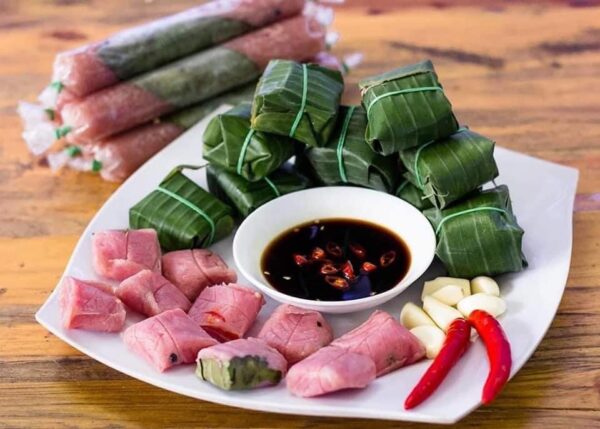 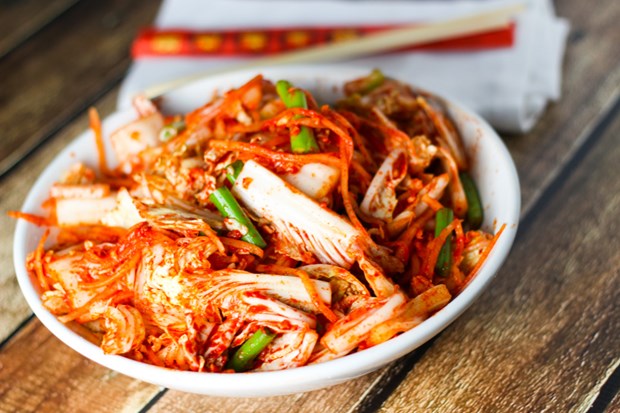 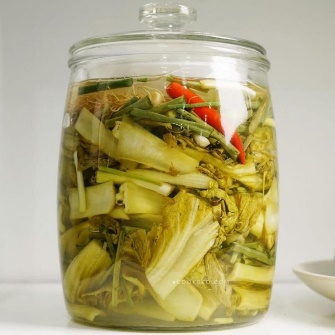 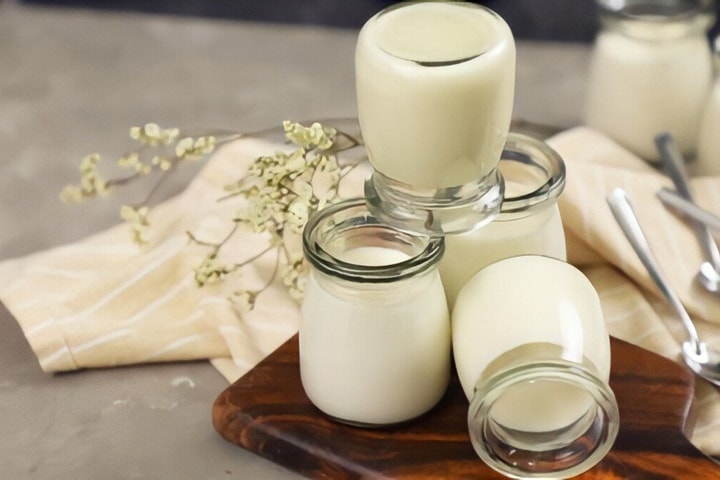 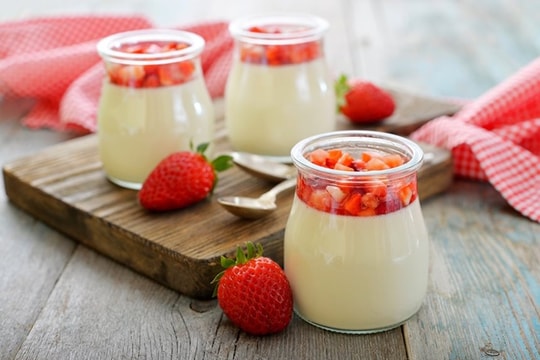 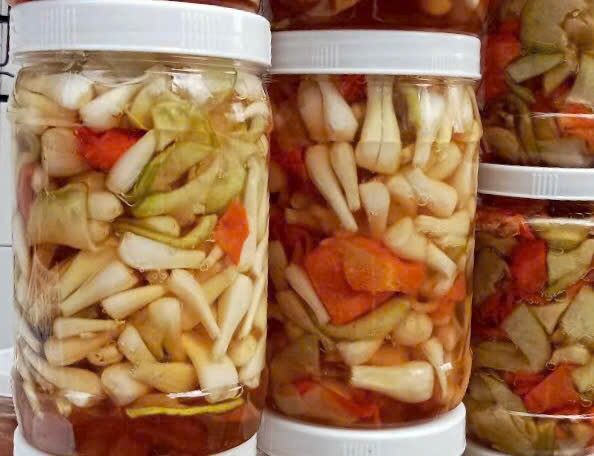 Thứ sáu ngày 28 tháng 2 năm 2025
Khoa học
Bài 13: Vi khuẩn có ích trong chế biến thực phẩm 
( Tiết 1)
1. Vi khuẩn có ích trong chế biến sữa
Hoạt động 1: Tìm hiểu về việc sử dụng vi khuẩn có ích trong làm sữa chua.
Thứ sáu ngày 28 tháng 2 năm 2025
Khoa học
Bài 13: Vi khuẩn có ích trong chế biến thực phẩm 
( Tiết 1)
PHIẾU HỌC TẬP
Nếm thử, nêu sự khác biệt về mùi, vị, độ đặc của sữa và sữa chua. Hoàn thành cột K và W của bảng dưới đây:
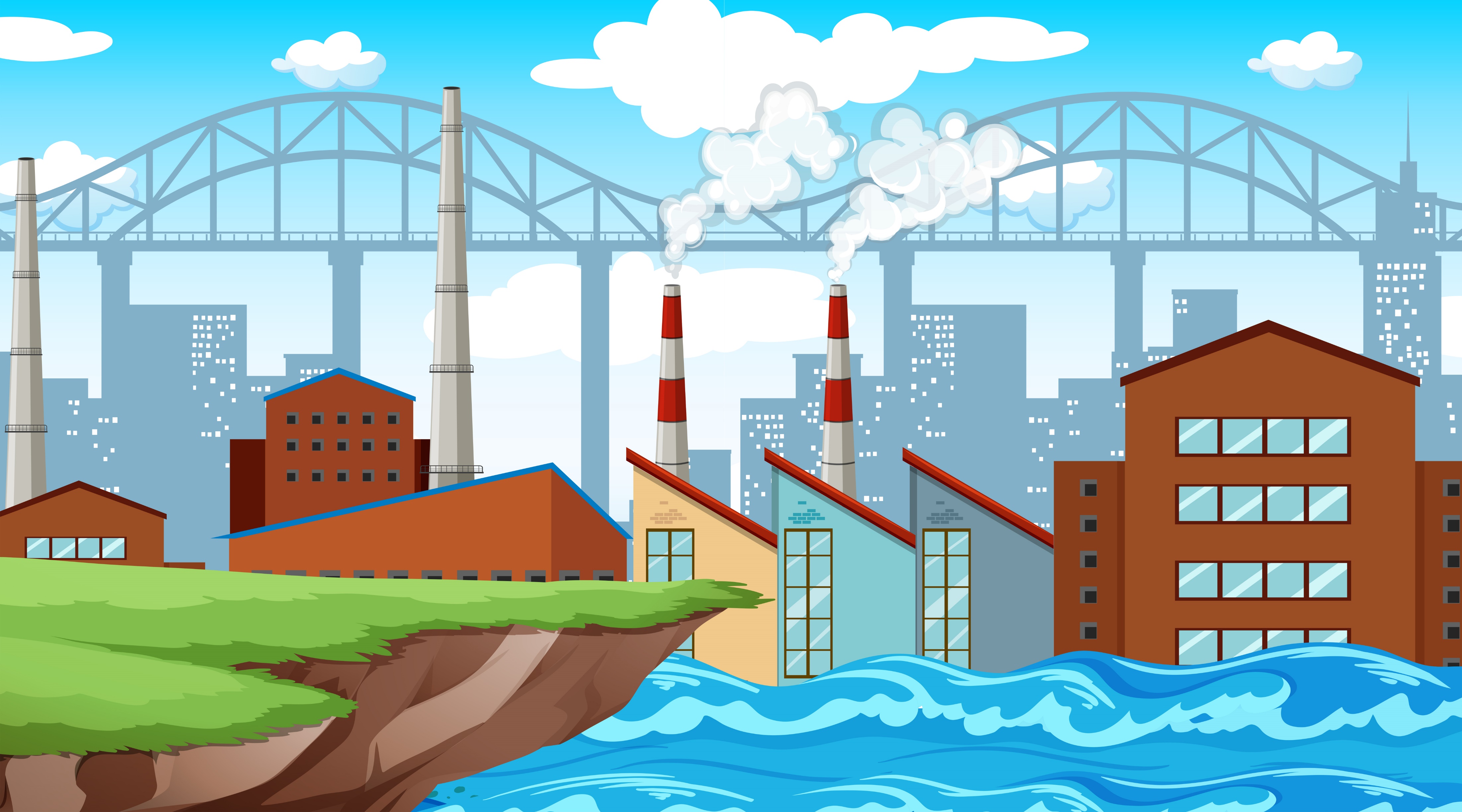 Thứ sáu ngày 28 tháng 2 năm 2025
Khoa học
Bài 13: Vi khuẩn có ích trong chế biến thực phẩm 
( Tiết 1)
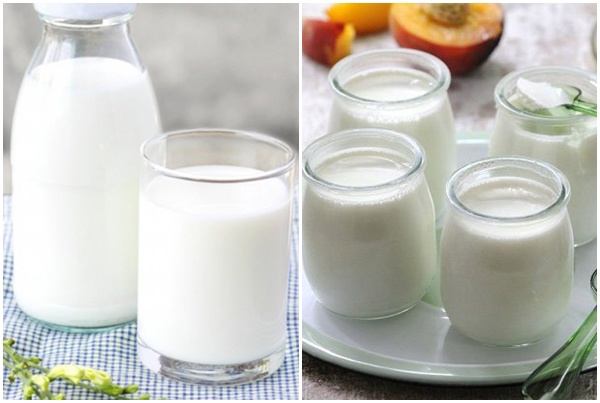 Nếm thử, nêu sự khác biệt về mùi, vị, độ đặc của sữa và sữa chua?
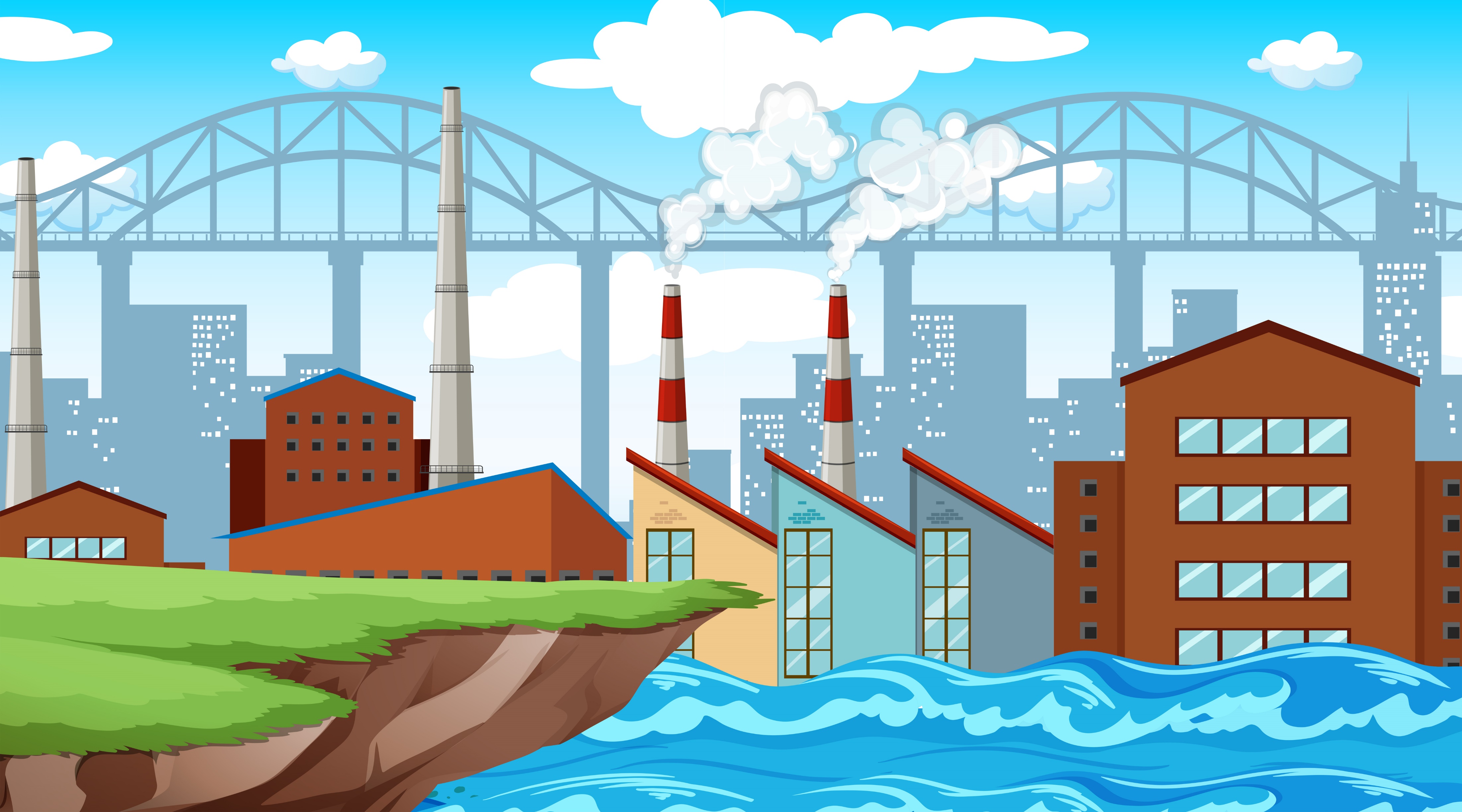 Thứ sáu ngày 28 tháng 2 năm 2025
Khoa học
Bài 13: Vi khuẩn có ích trong chế biến thực phẩm 
( Tiết 1)
Sữa                		     Sữa chua
Mùi: có mùi thơm 	- có mùi thơm
của sữa				của sữa chua
Vị: ngọt				- chua nhẹ
Độ đặc: dạng lỏng		- dạng đông đặc
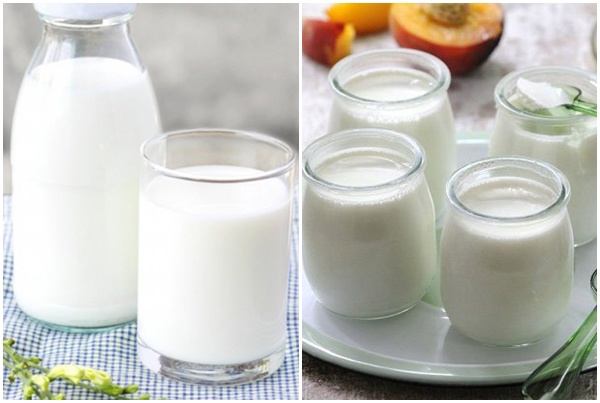 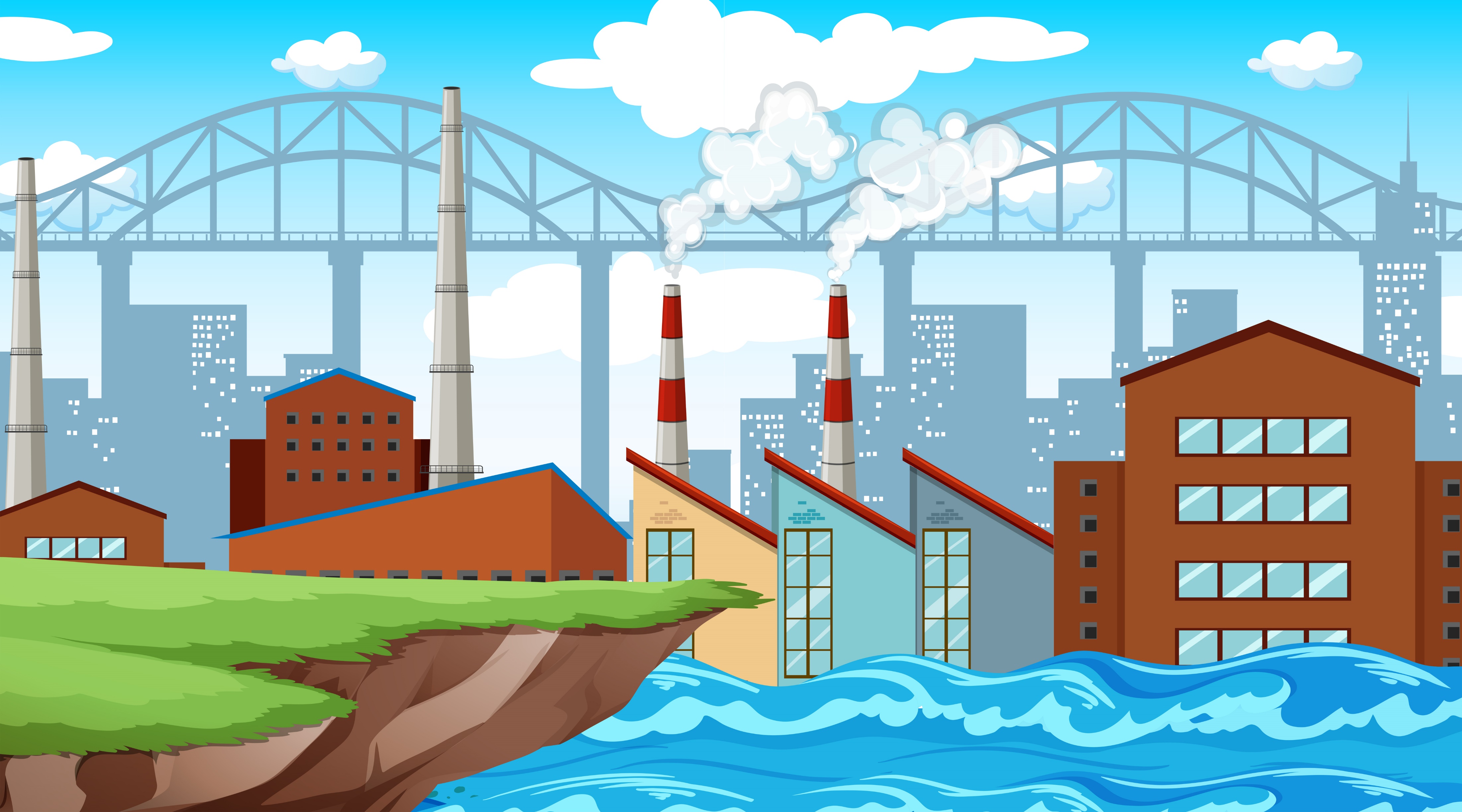 Thứ sáu ngày 28 tháng 2 năm 2025
Khoa học
Bài 13: Vi khuẩn có ích trong chế biến thực phẩm 
( Tiết 1)
1. Vi khuẩn có ích trong chế biến sữa
Hoạt động 1: Tìm hiểu về việc sử dụng vi khuẩn có ích trong làm sữa chua.
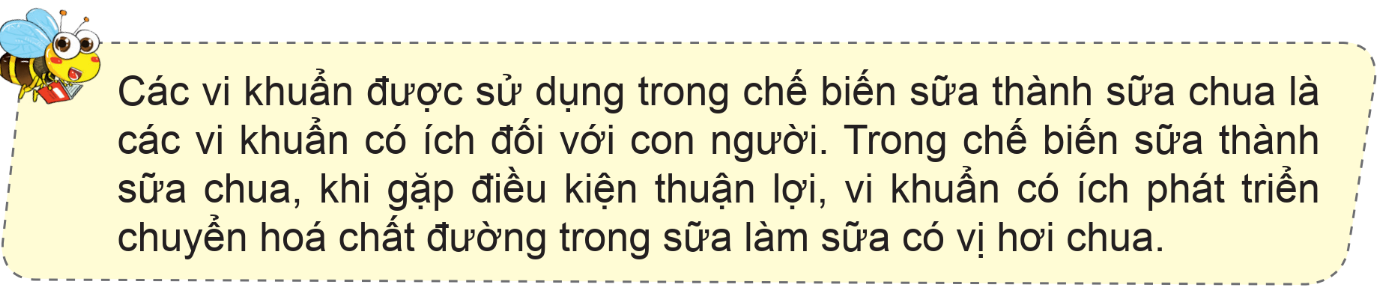 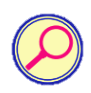 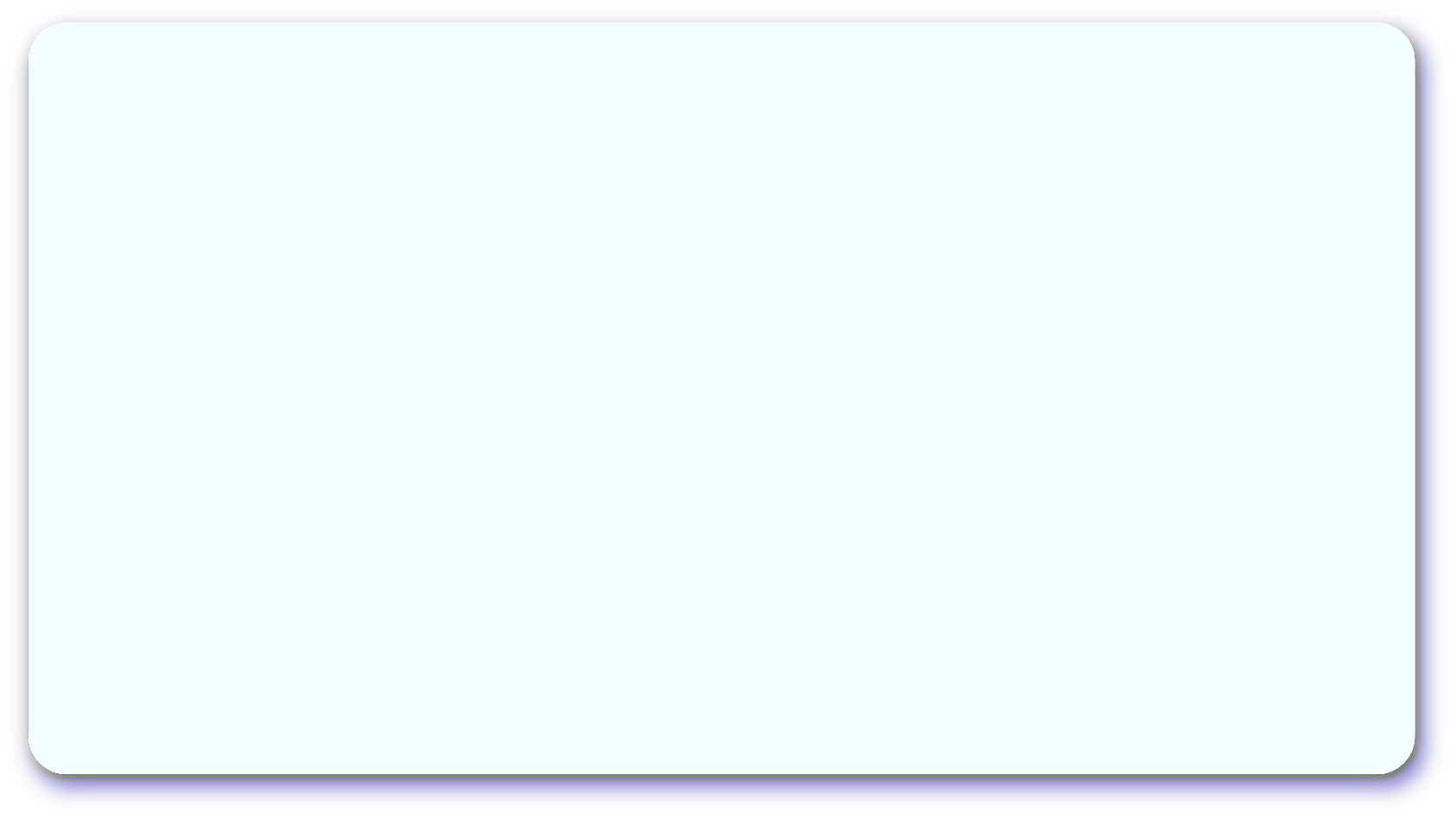 Quan sát các hình sau và sắp xếp theo đúng các bước làm sữa chua:
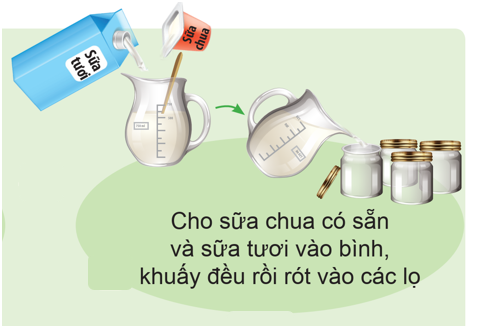 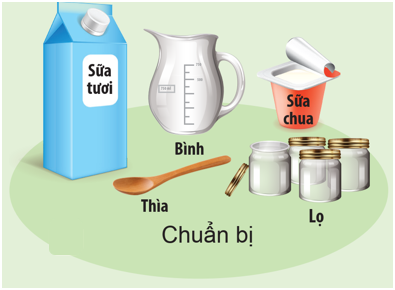 TRÒ CHƠI
MẢNH GHÉP
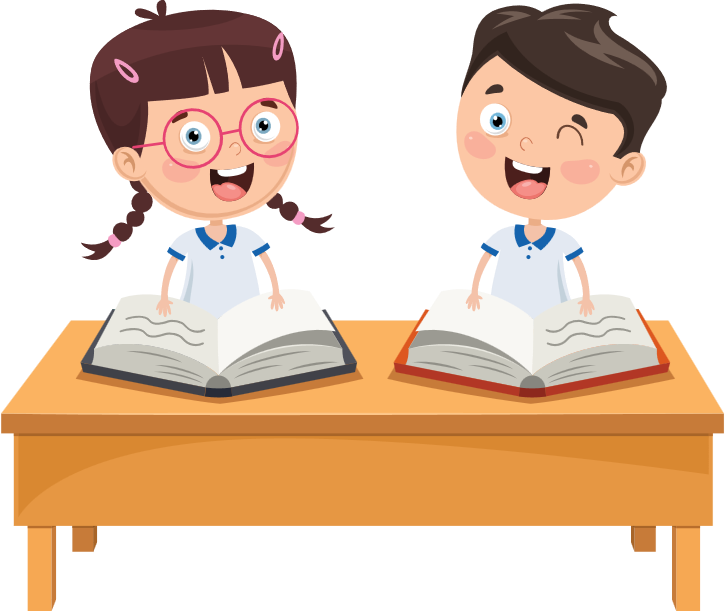 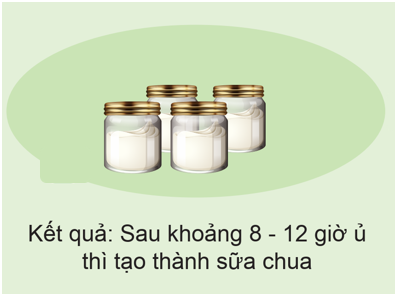 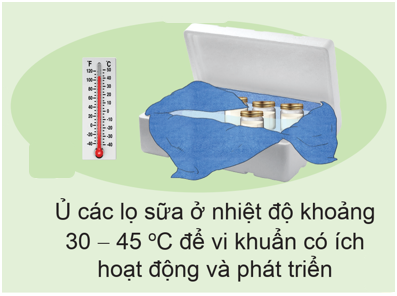 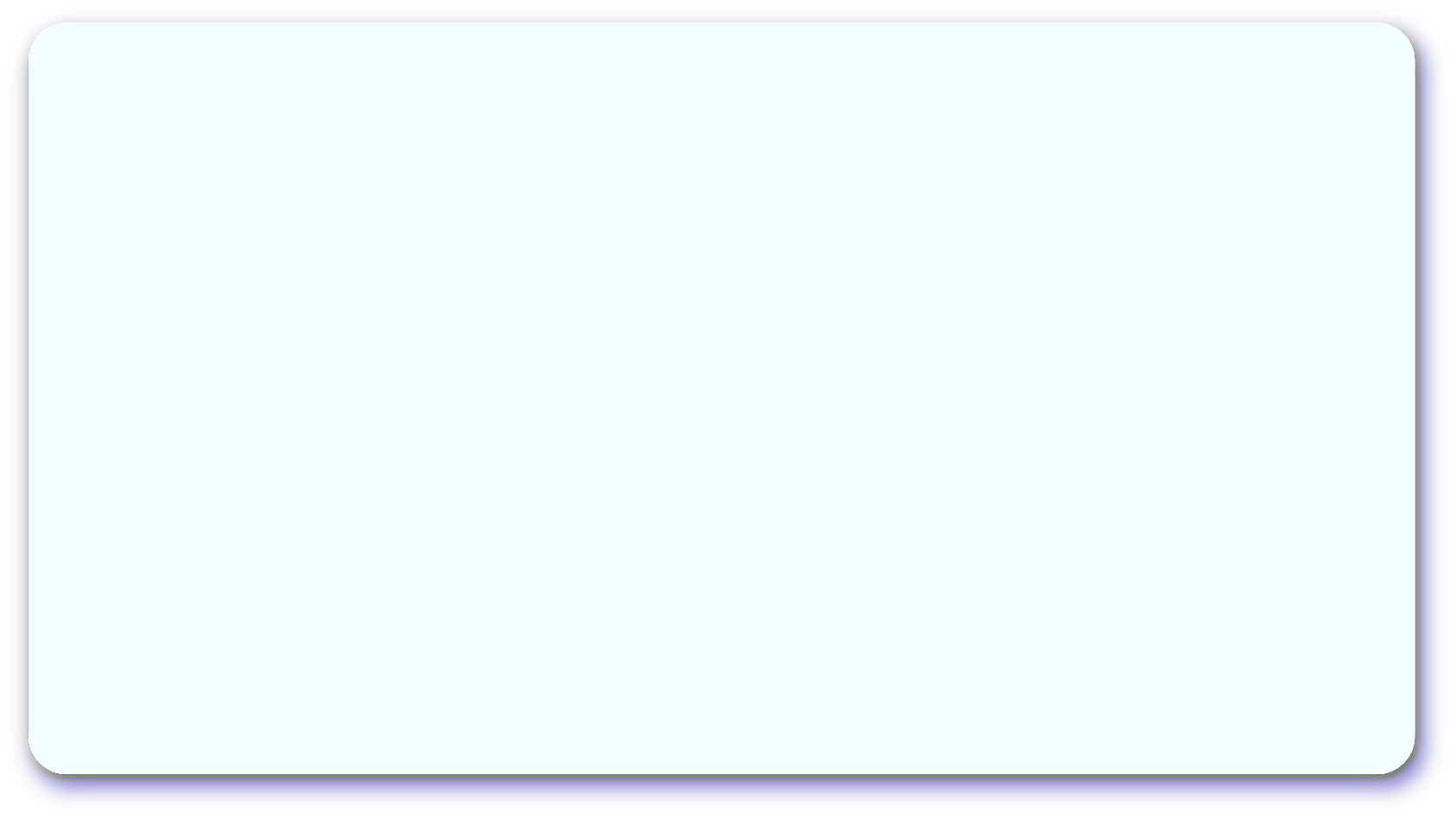 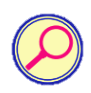 Các bước làm sữa chua ở hình 1.
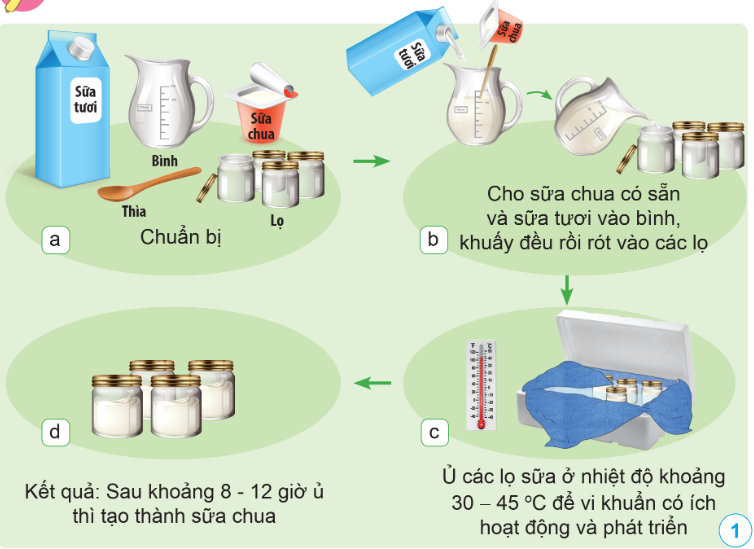 Các bước làm sữa chua ở hình 1:
Bước 1: Chuẩn bị bình, thìa, lọ, sữa chua, sữa tươi.
Bước 2: Cho sữa chua có sẵn và sữa tươi vào bình, khuấy đều và rót vào các lọ.
Bước 3: Ủ các lọ sữa ở nhiệt độ khoảng 30-45 độ để vi khuẩn có ích hoạt động và phát triển.
Bước 4: Kết quả: sau khoảng 8-12 giờ ủ thì tạo thành sữa chua.
Thứ sáu ngày 28 tháng 2 năm 2025
Khoa học
Bài 13: Vi khuẩn có ích trong chế biến thực phẩm 
( Tiết 1)
THẢO LUẬN NHÓM
Vì sao khi làm sữa chua cần cho sữa chua vào sữa tươi?
Khi làm sữa chua, vì sao cần có bước ủ ấm sữa?
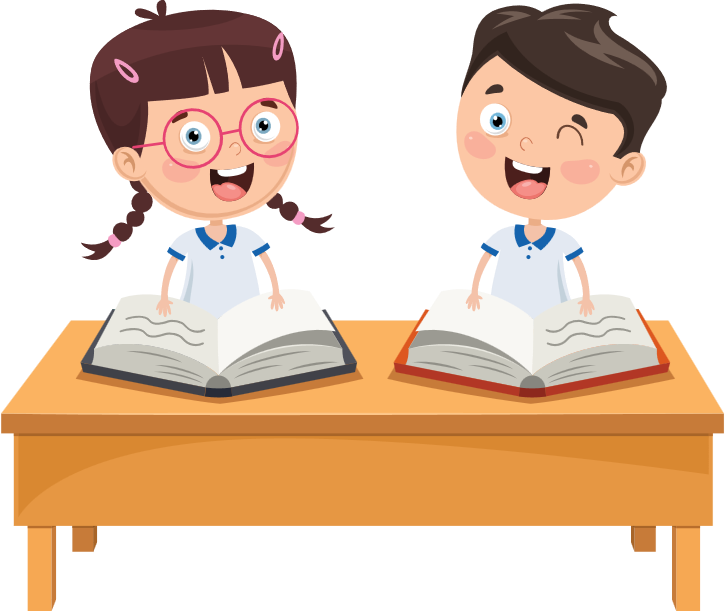 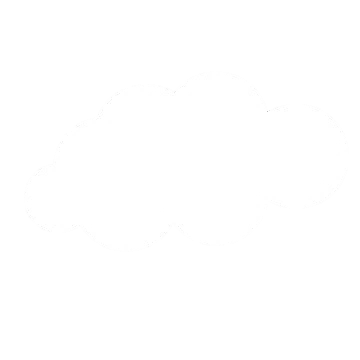 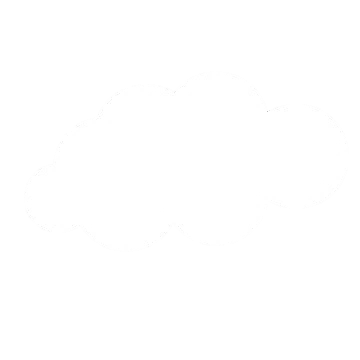 Nhờ vi khuẩn có ích, sữa có thể được chế biến thành sản phẩm nào khác sữa chua.
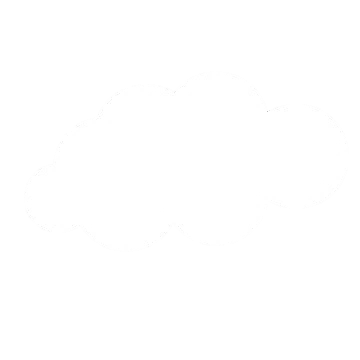 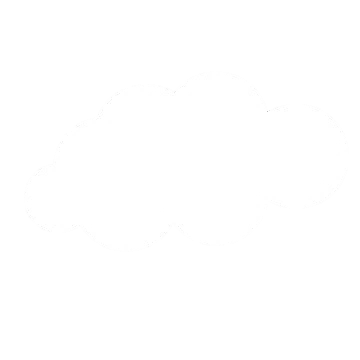 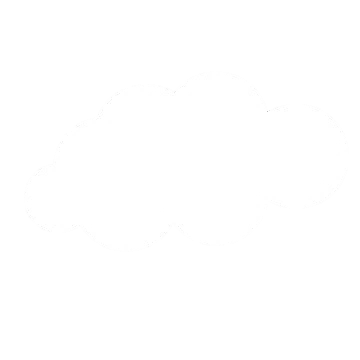 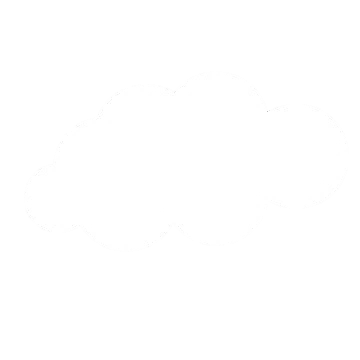 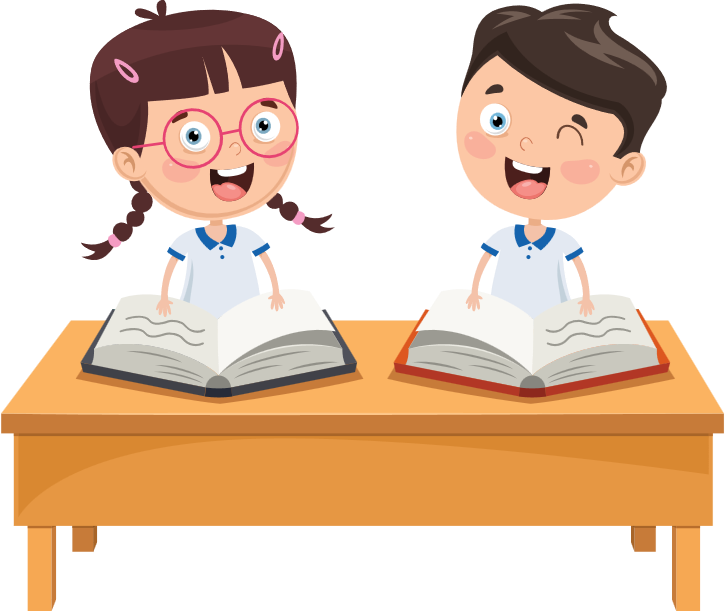 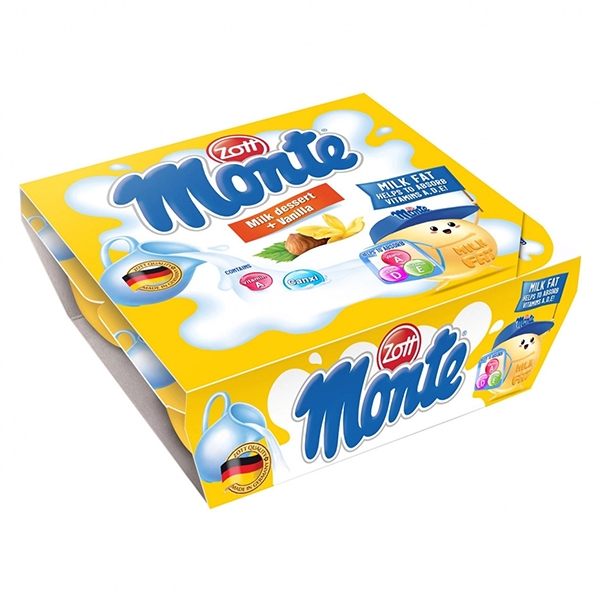 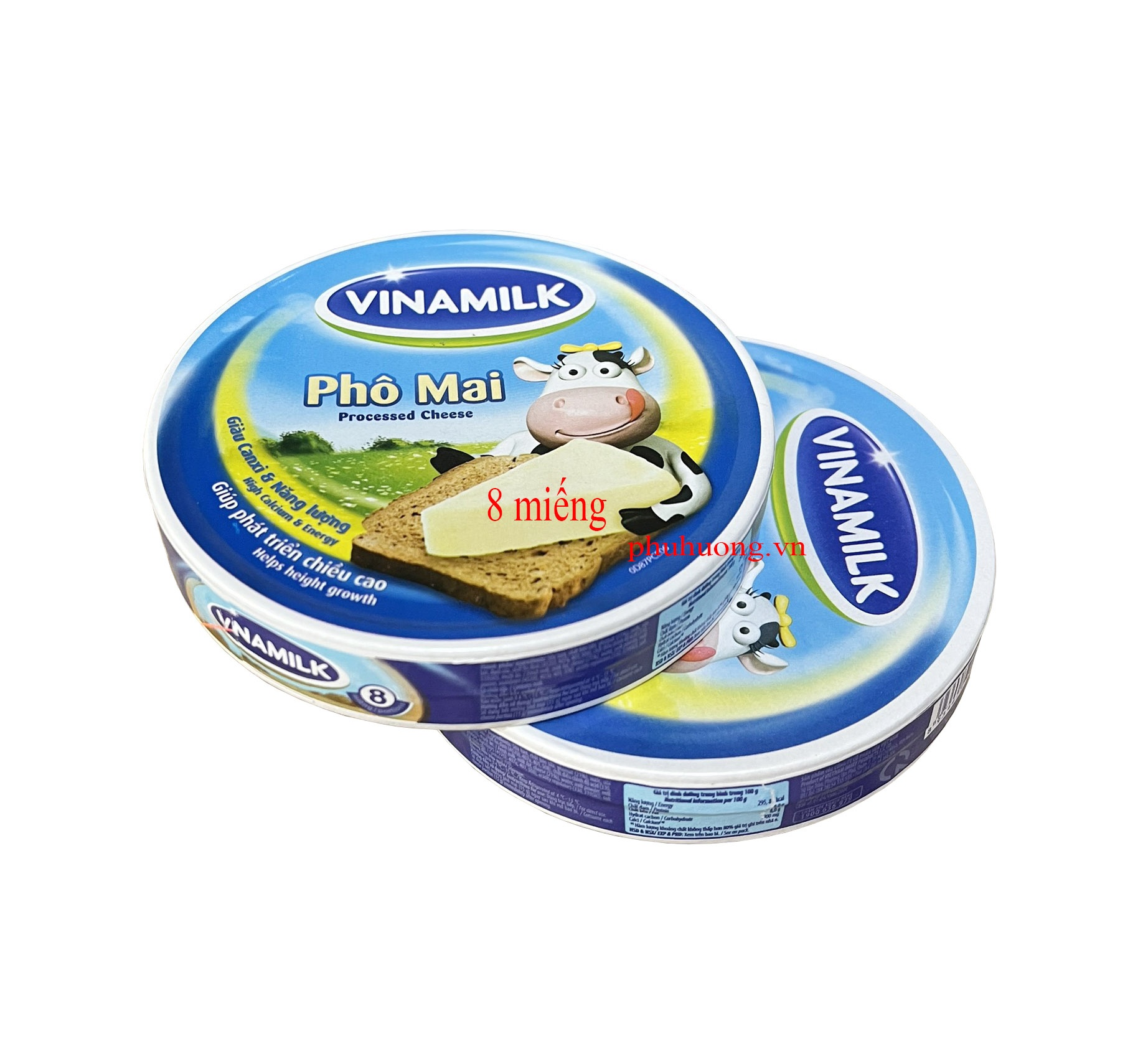 Phô mai
Váng sữa
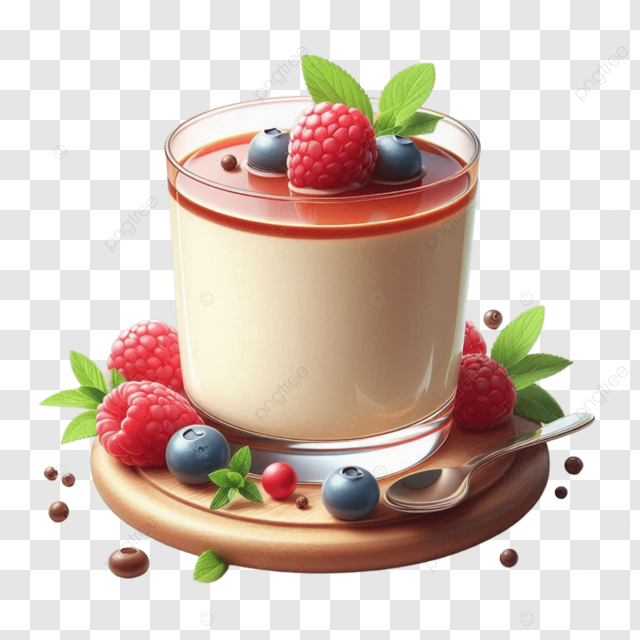 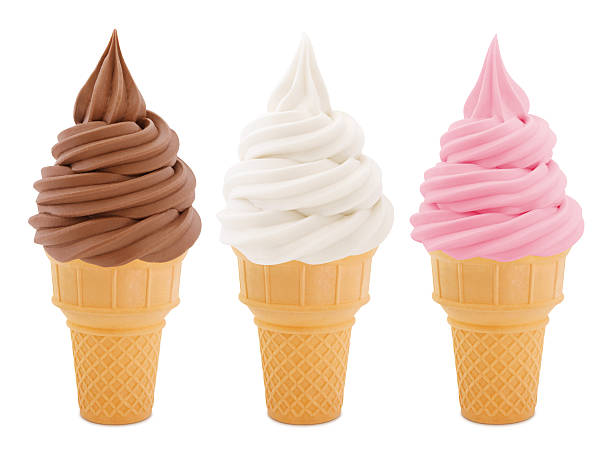 Panna Cotta
Kem
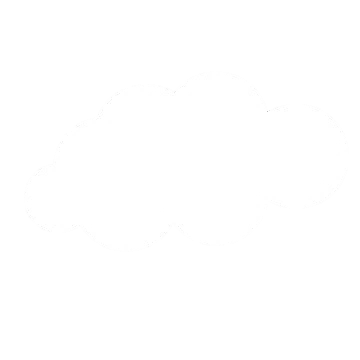 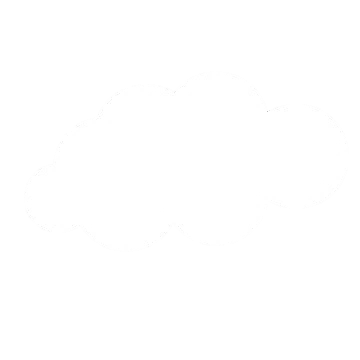 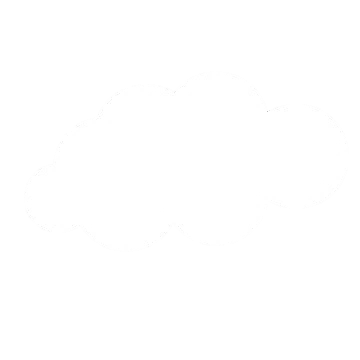 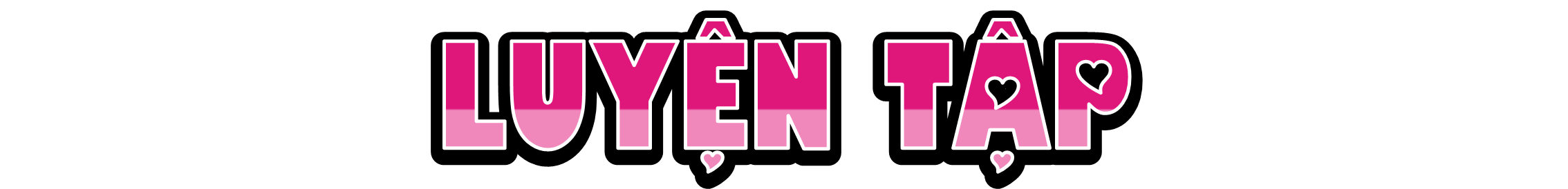 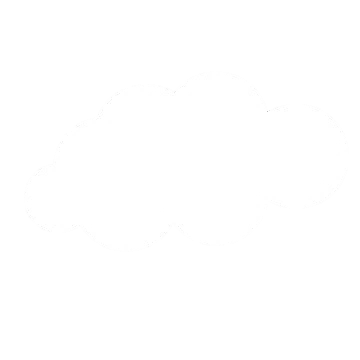 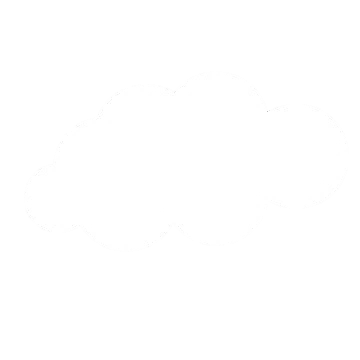 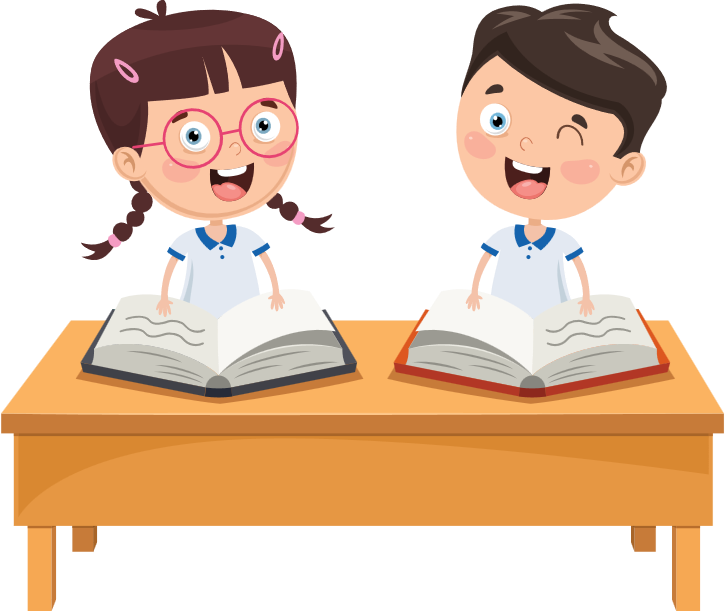 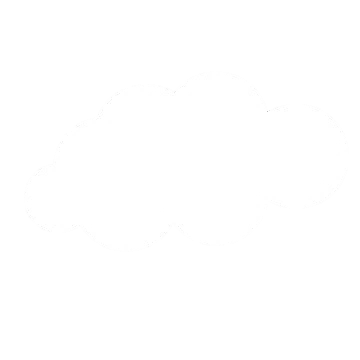 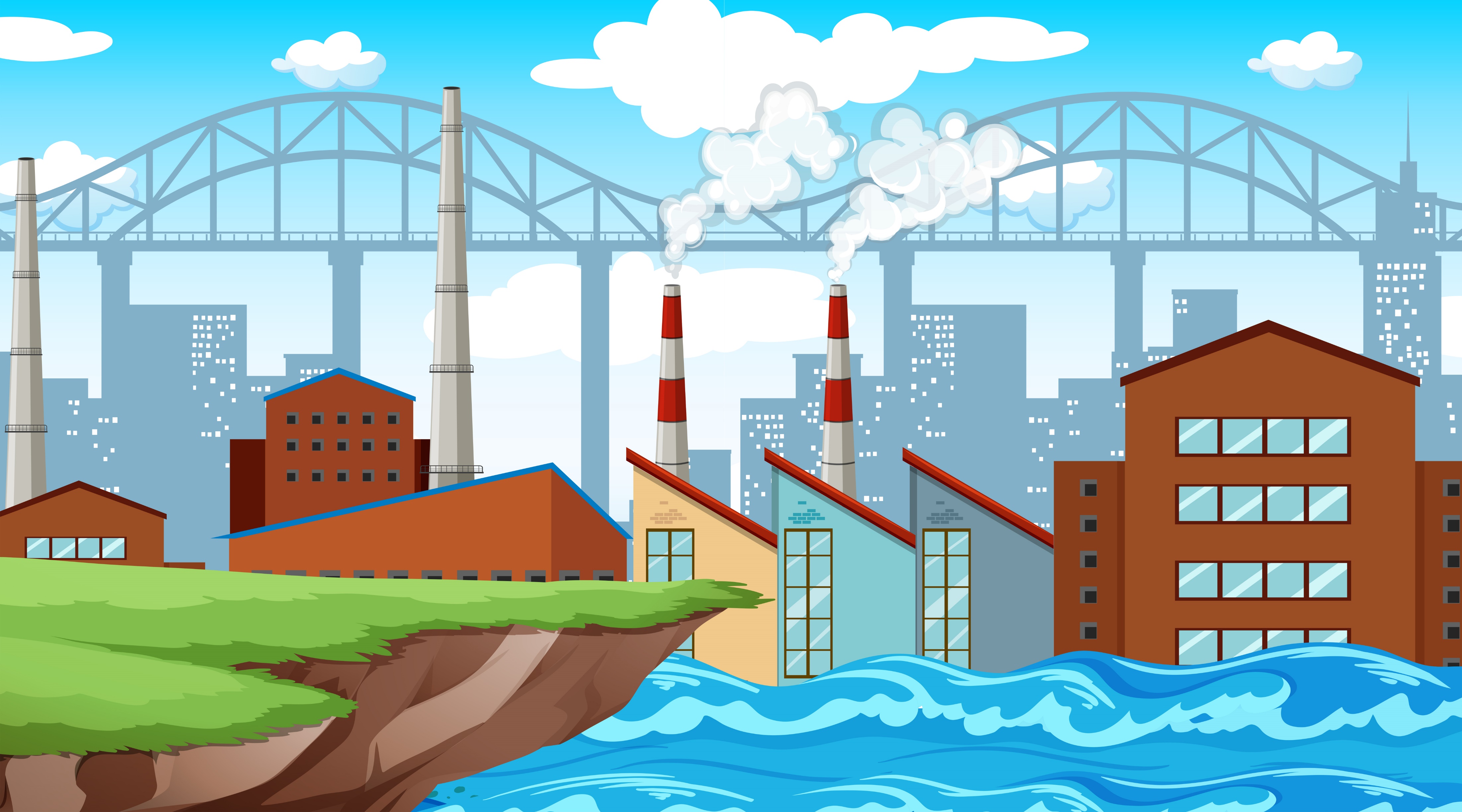 Trong quá trình làm sữa chua, nếu cho sữa chua vào sữa tươi rồi mang đặt luôn vào tủ lạnh thì kết quả thu được sẽ như thế nào? Vì sao?
CHIA SẺ TRONG NHÓM
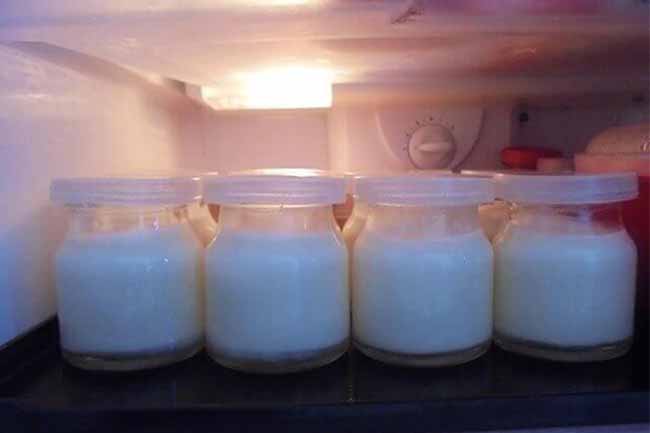 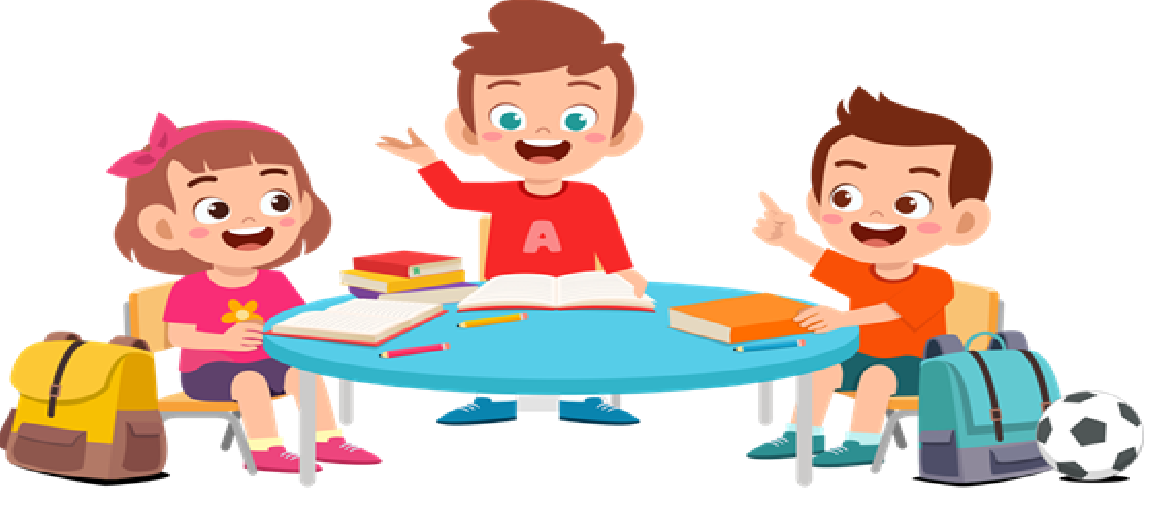 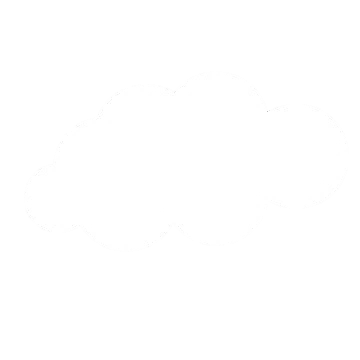 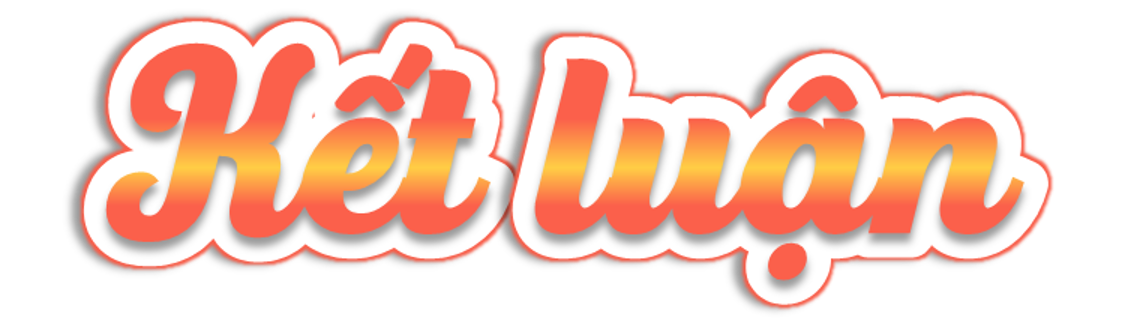 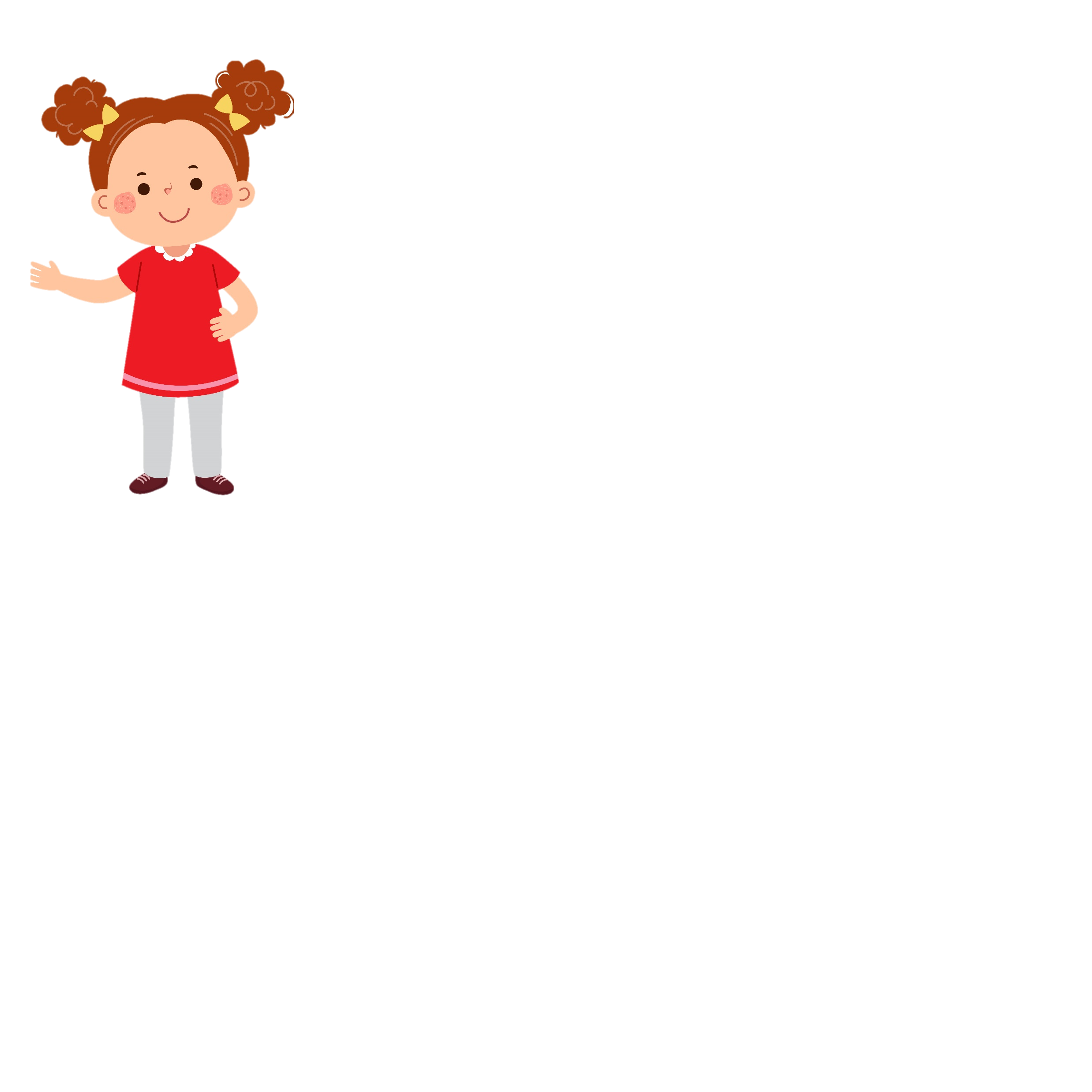 Vi khuẩn có ích không thể lên men trong nhiệt độ quá lạnh và quá nóng. Vì vậy, muốn ủ lên men chúng ta phải để ở nhiệt độ thích hợp.
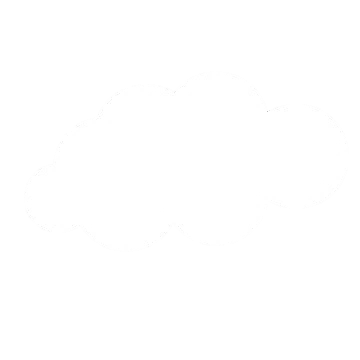 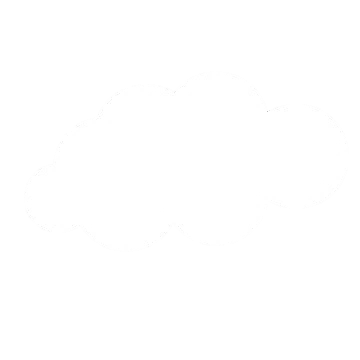 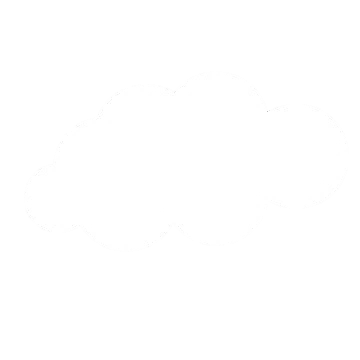 Vì sao khi sữa chua đã lên men ta phải bảo quản sữa chua trong tủ lạnh?
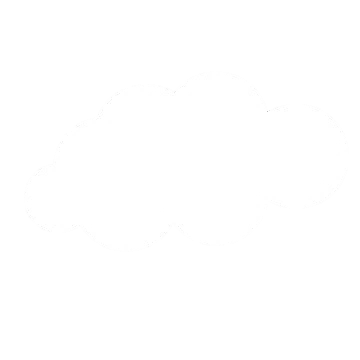 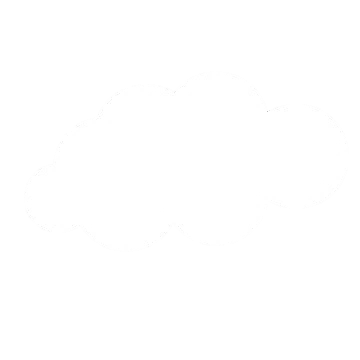 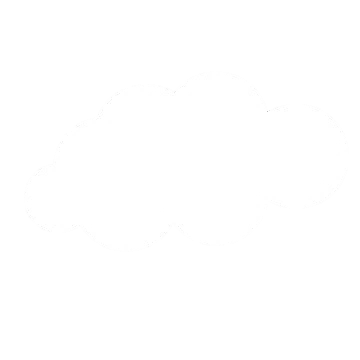 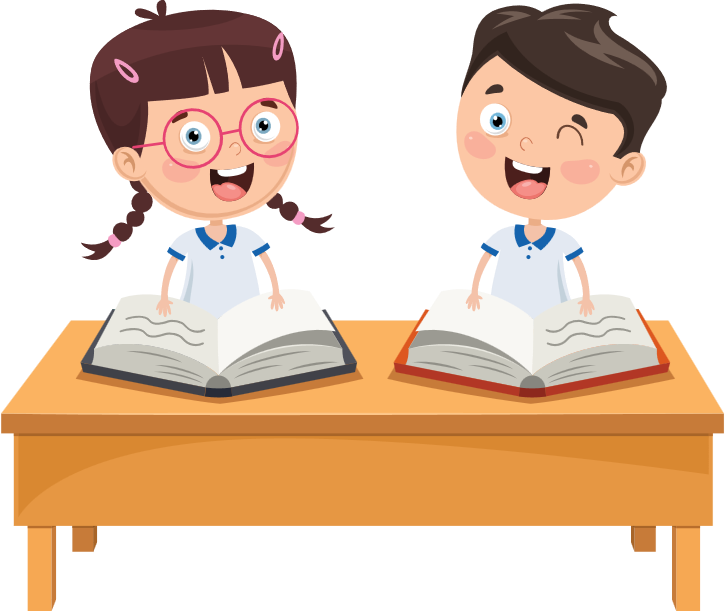 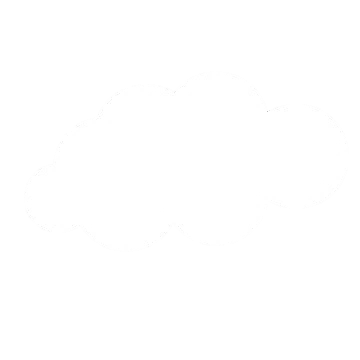 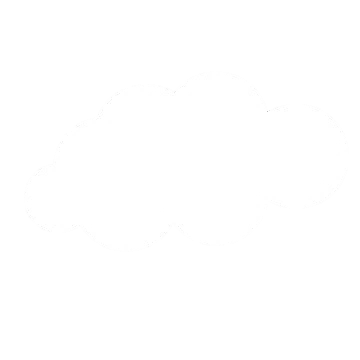 Vì sao khi sữa chua đã lên men ta phải bảo quản sữa chua trong tủ lạnh?
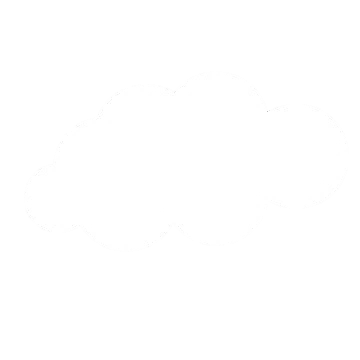 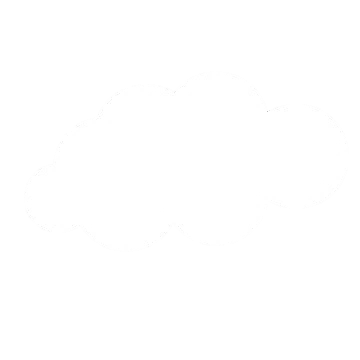 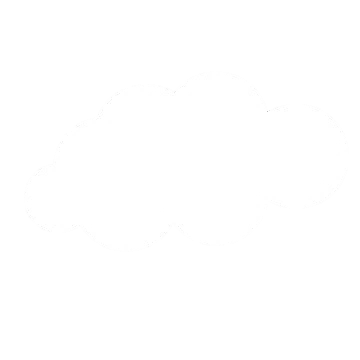 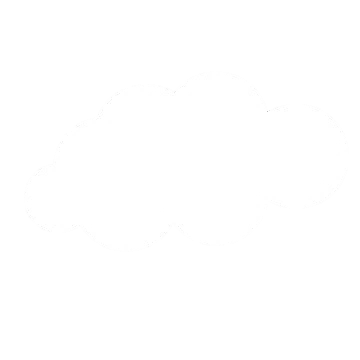 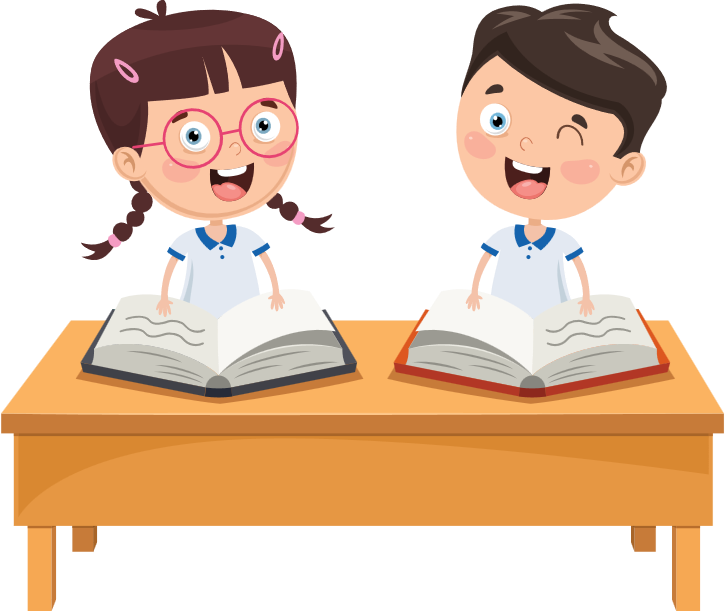 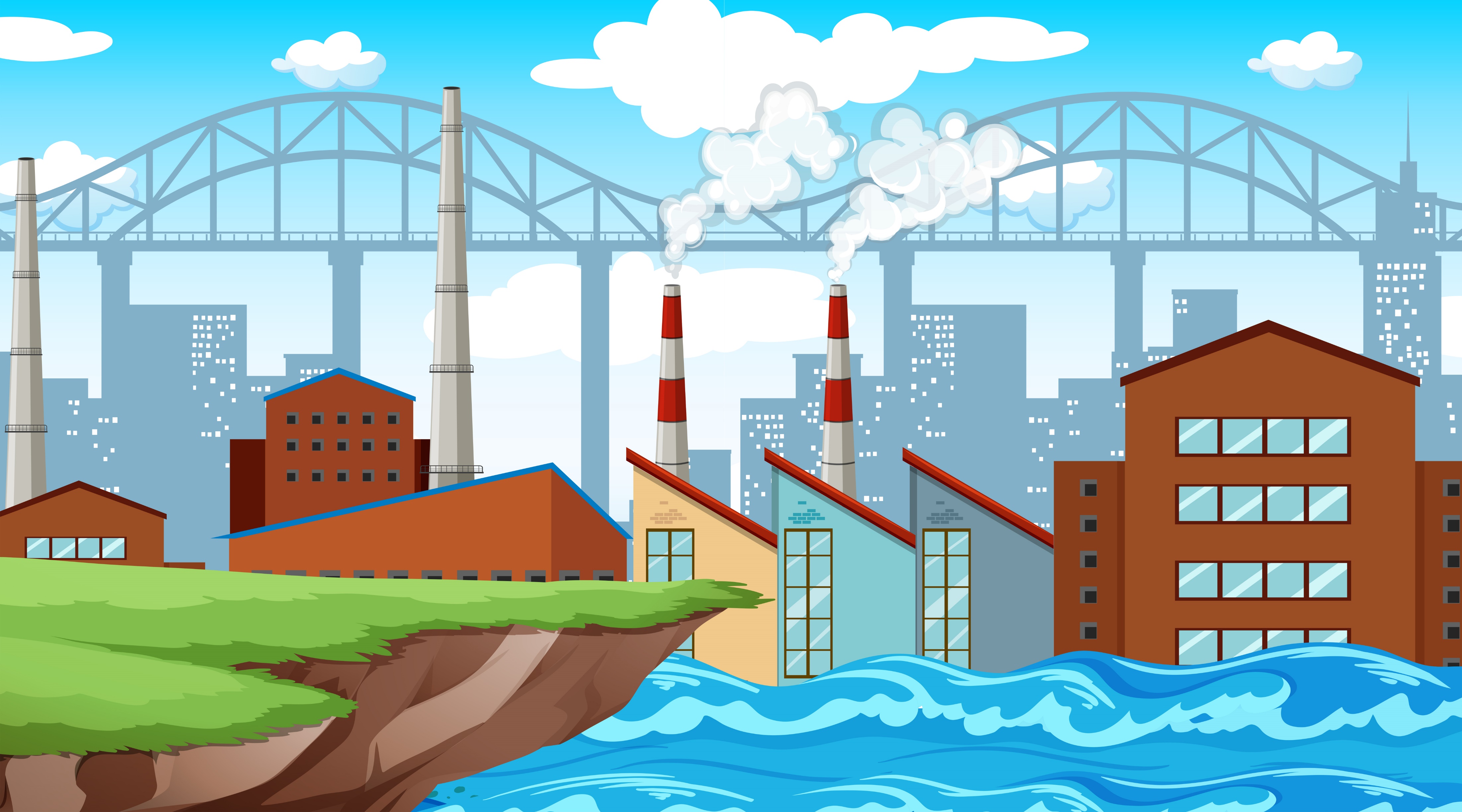 Thứ sáu ngày 28 tháng 2 năm 2025
Khoa học
Bài 13: Vi khuẩn có ích trong chế biến thực phẩm 
( Tiết 1)
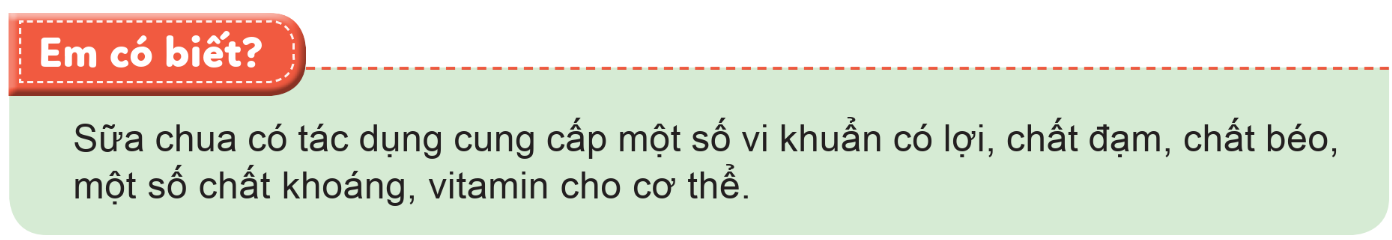 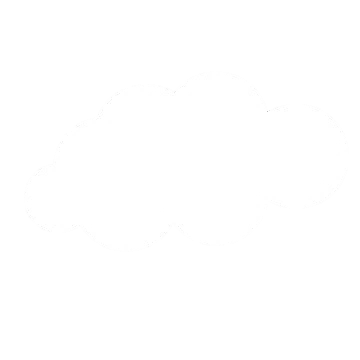 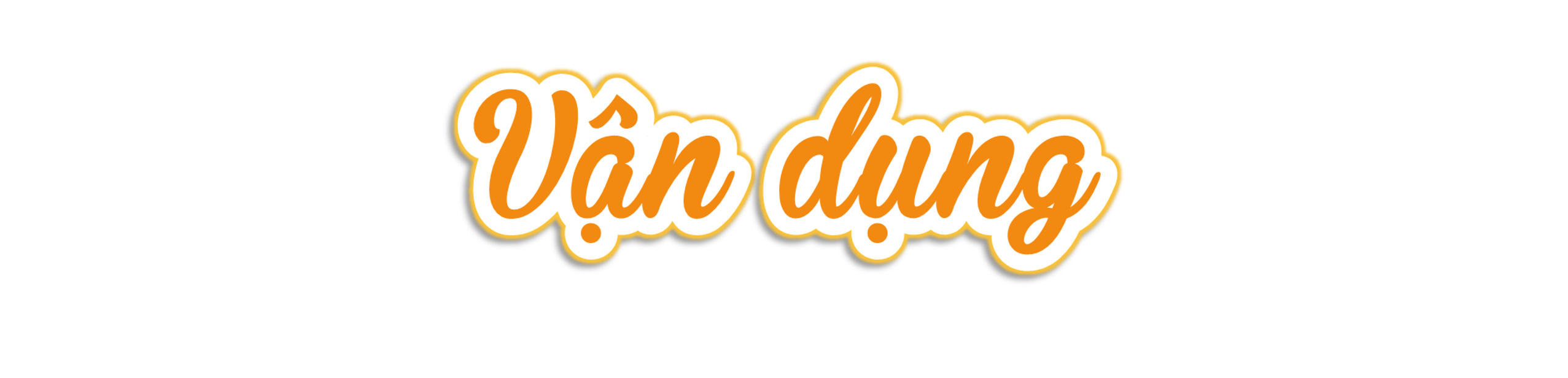 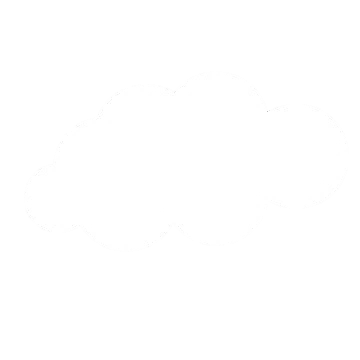 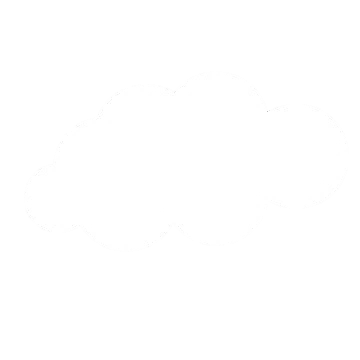 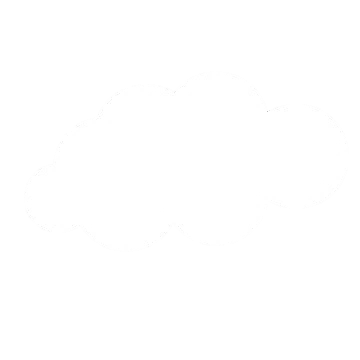 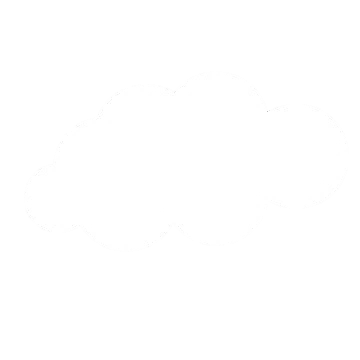 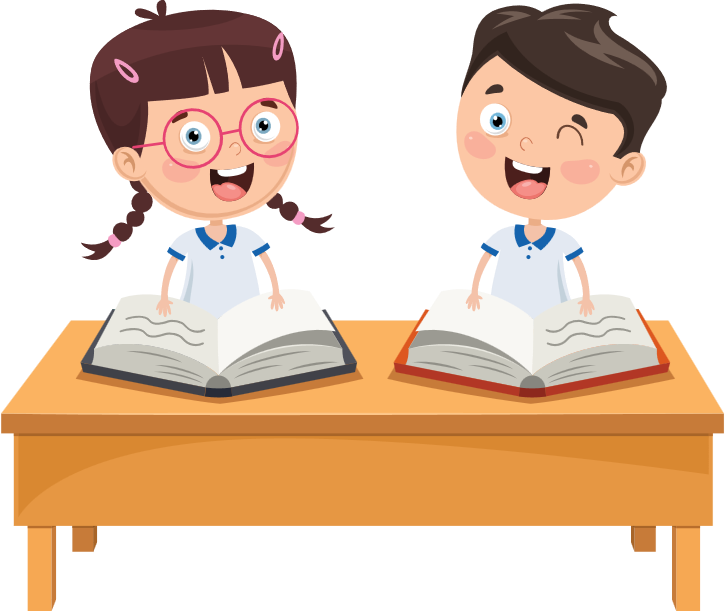 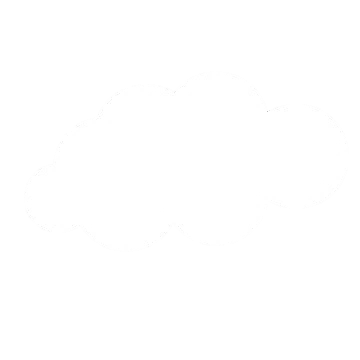 CỦNG CỐ
CỦNG CỐ
Thứ sáu ngày 28 tháng 2 năm 2025
Khoa học
Bài 13: Vi khuẩn có ích trong chế biến thực phẩm 
( Tiết 1)
PHIẾU HỌC TẬP
Nếm thử, nêu sự khác biệt về mùi, vị, độ đặc của sữa và sữa chua. Hoàn thành cột K và W của bảng dưới đây:
Thứ sáu ngày 28 tháng 2 năm 2025
Khoa học
Bài 13: Vi khuẩn có ích trong chế biến thực phẩm 
( Tiết 1)
1. Vi khuẩn có ích trong chế biến sữa
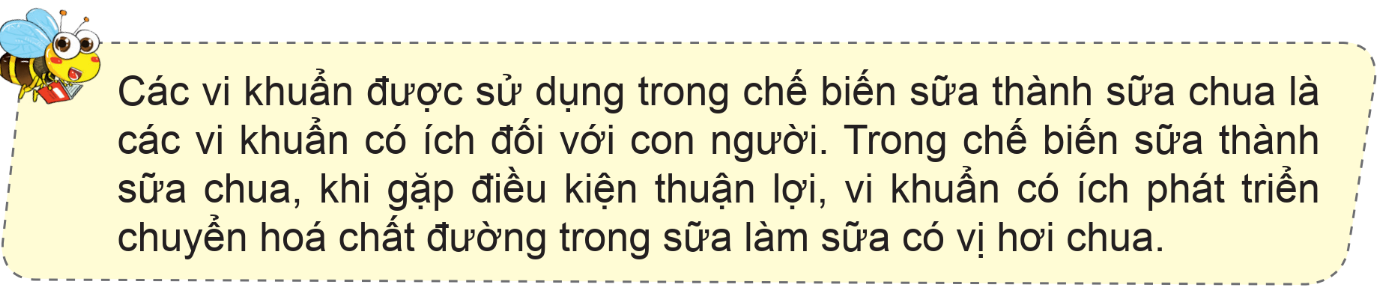 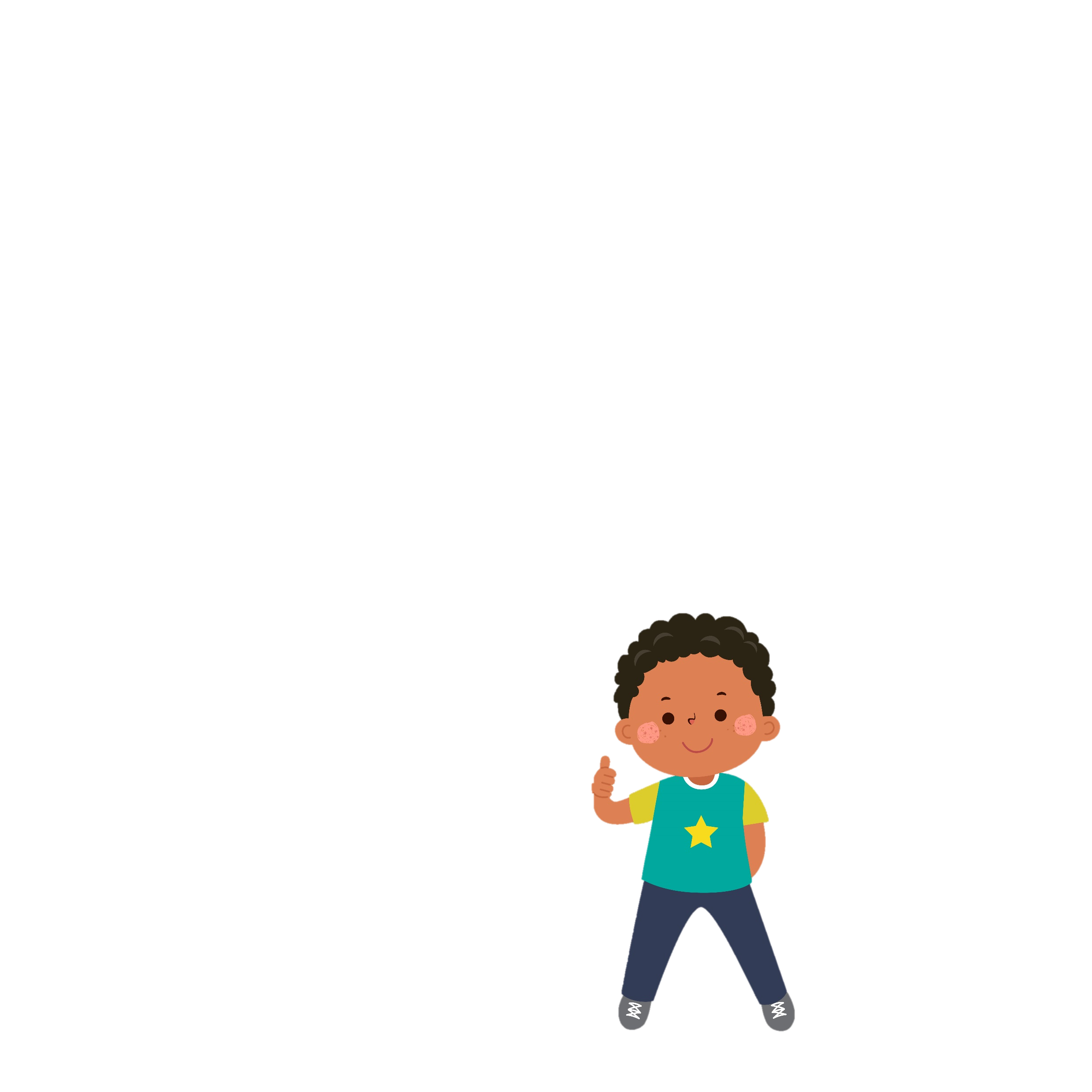 Về nhà: dựa vào các bước làm sữa chua, thực hành làm sữa chua tại nhà.
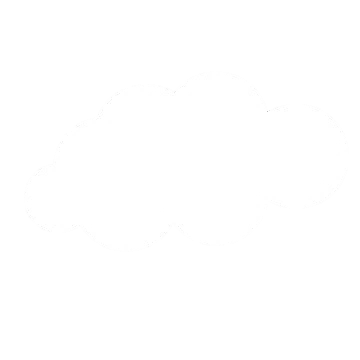 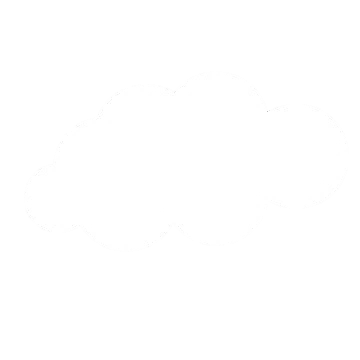 CHÚC QUÝ THẦY CÔ VÀ CÁC EM HỌC SINH 
THẬT NHIỀU SỨC KHỎE
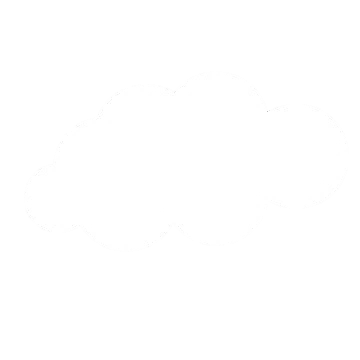 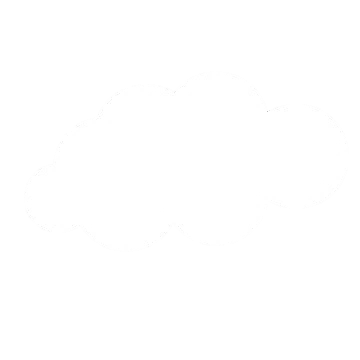 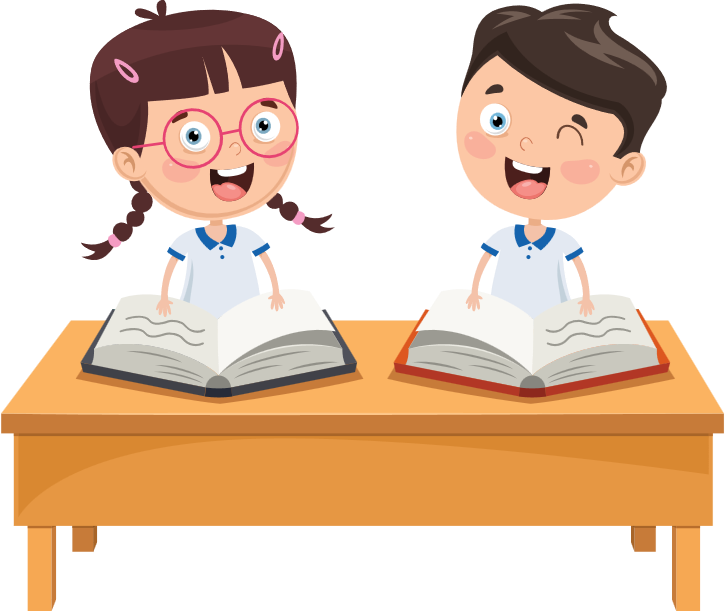